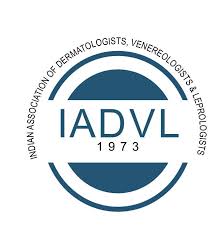 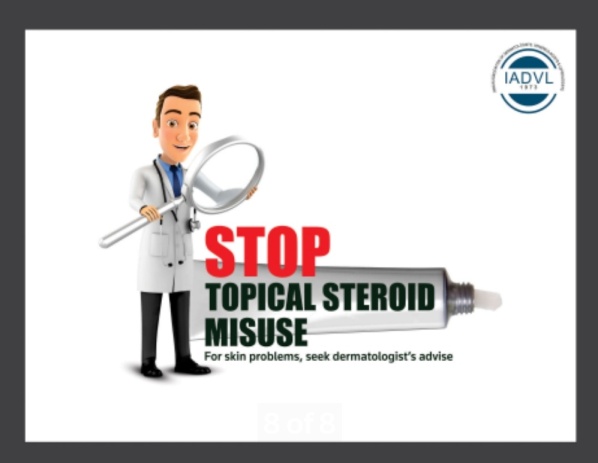 Topical Steroid AbuseA presentation for Family Physician by IADVL.
IADVL THEME FOR YEAR 2019- 
“FIGHT TOPICAL STEROID MISUSE”
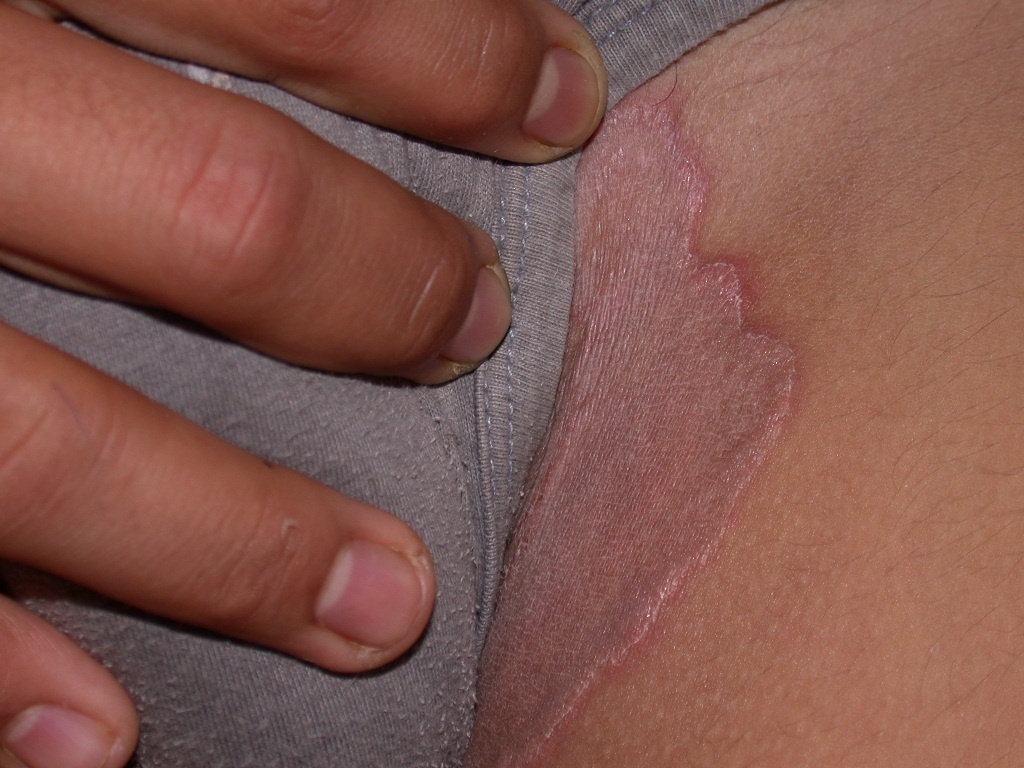 Typical Tinea cruris
Also called GAJA KARNA- Elephant’s Ear
[Speaker Notes: Tinea cruris de novo ( before applying any cream)]
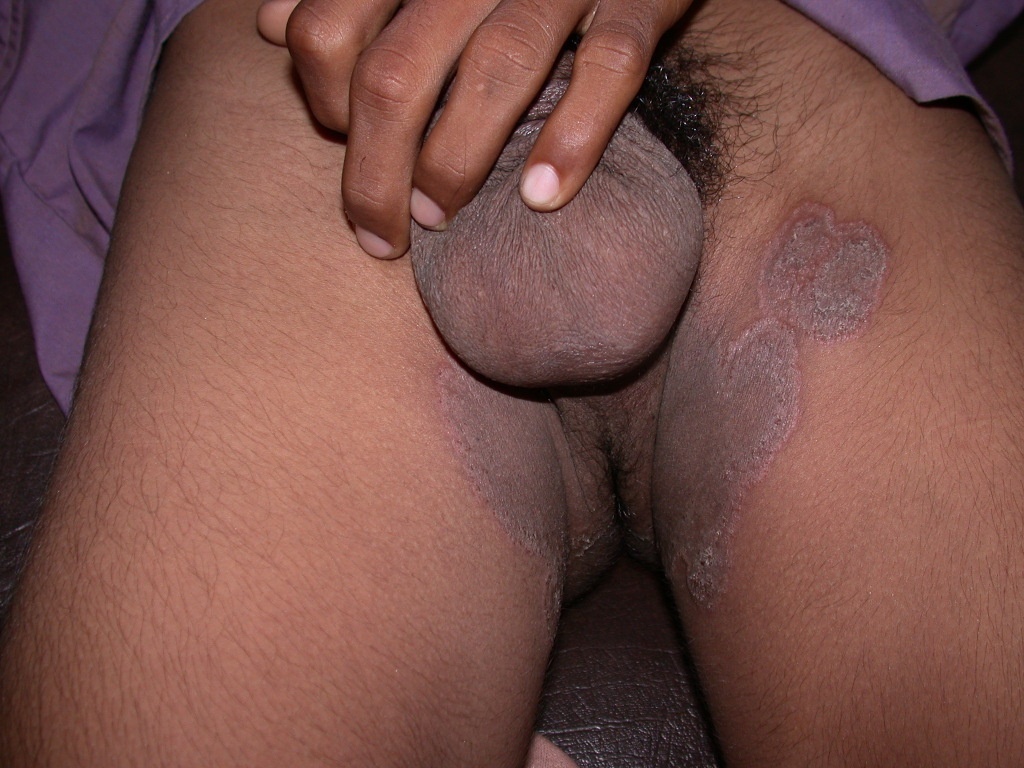 Typical Tinea cruris
[Speaker Notes: Tinea cruris de novo ( before applying any cream)]
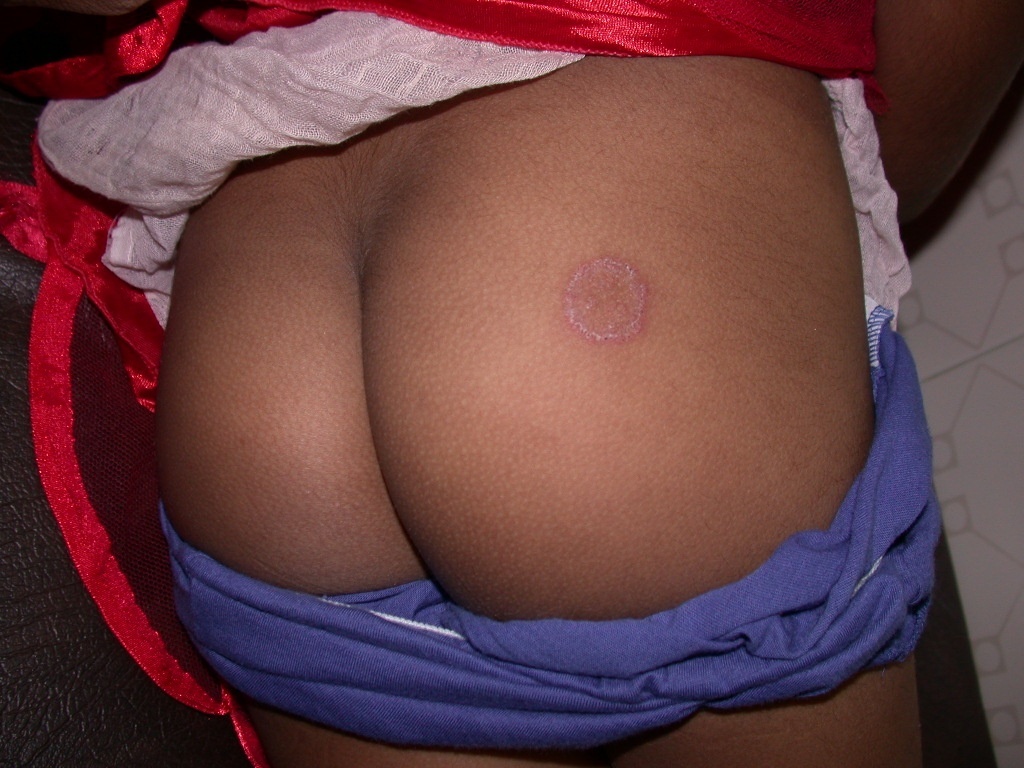 Typical Tinea cruris
Pruritic Annular plaque with scaling – A Ring or An Arc
[Speaker Notes: Tinea cruris de novo ( before applying any cream)]
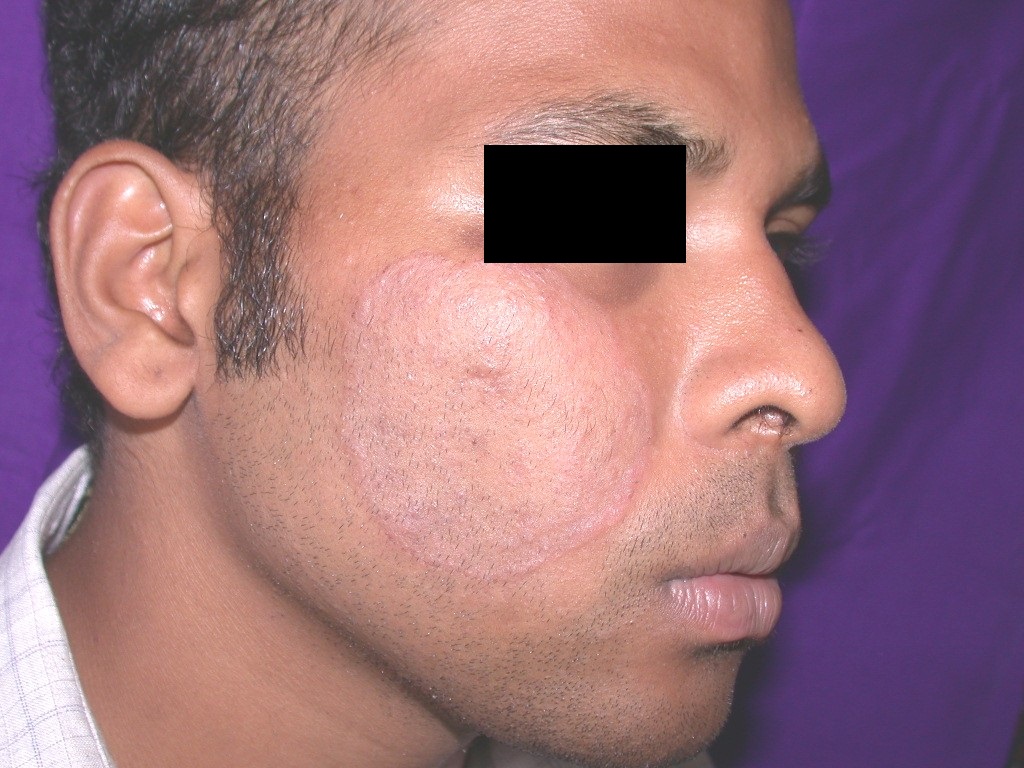 Typical Tinea Faciei
[Speaker Notes: Tinea cruris de novo ( before applying any cream)]
Such type of “ BLANKET” treatment is commonly given
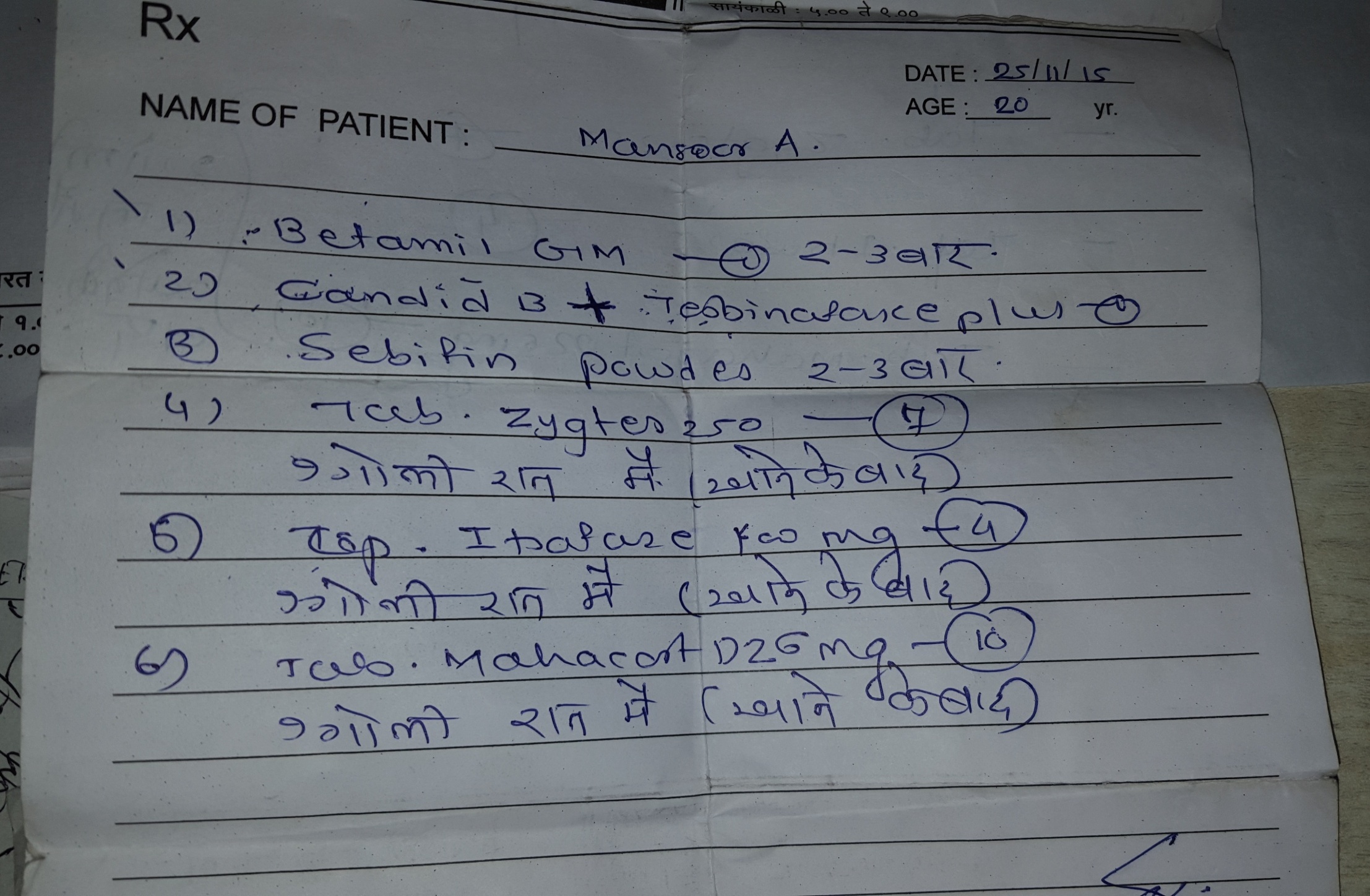 Few commonly prescribed creams
Candid-B                            Sofradex
Zole-F                                  Tenovate M
Lobate GM                         Candid Total
Panderm+                          Clobet GM
Quadriderm                       Clodem M
Surfaz SN                           Cloben G
Betnovate C                      Fourderm
Betamil GM                       O2 derm      
Dermi 5                              Clobikem GM
Cosvate GM                      Lupiderm GM
Market is flooded with such irrational FDCs
Irrational Fixed dose combination creams are often sold OTC by chemists and also prescribed by GPs
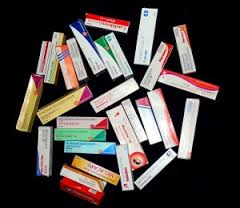 [Speaker Notes: Family physician is inclined to give three in one cream (Blanket Treatment) / or chemist gives it]
Patient applies it on Ringworm
What happens NEXT ?
Patient applies cream
Relapse
He feels better
He stops applying cream
And the vicious cycle continues…
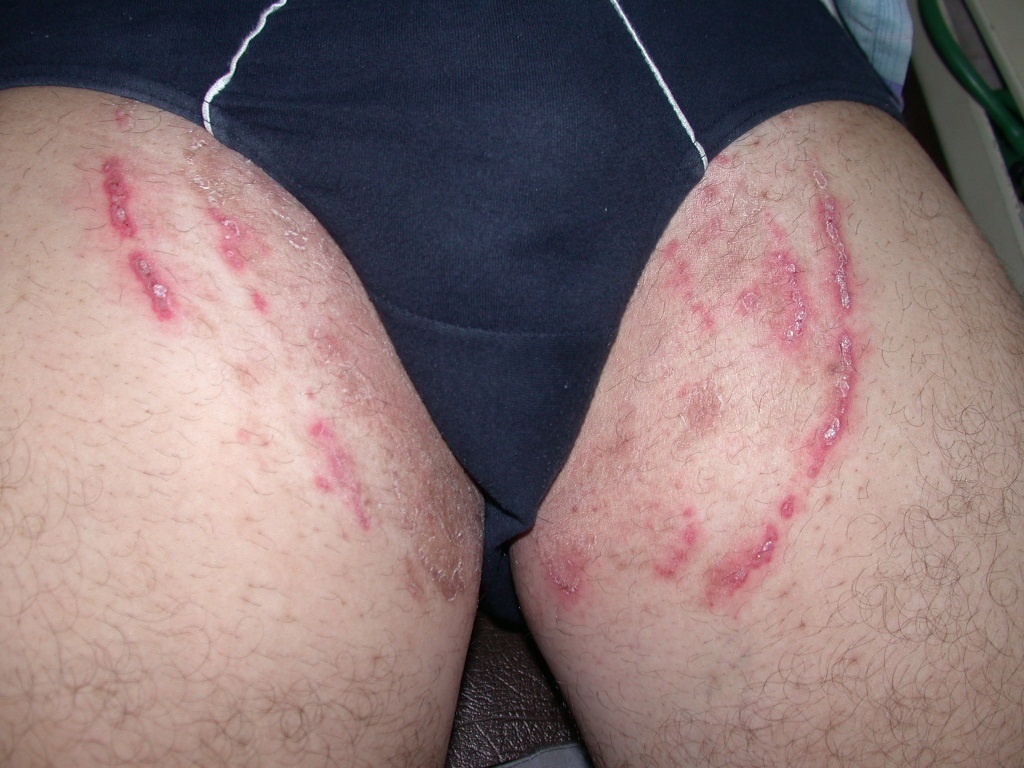 This is Topical Steroid modified Tinea
Multiple rings and arcs, pustular lesions, wide area involved
[Speaker Notes: Steroid modified Tinea cruris ( Ringworm –Fungal Infection). Ill defined itchy plaque, broken arcs, activity even in the center.]
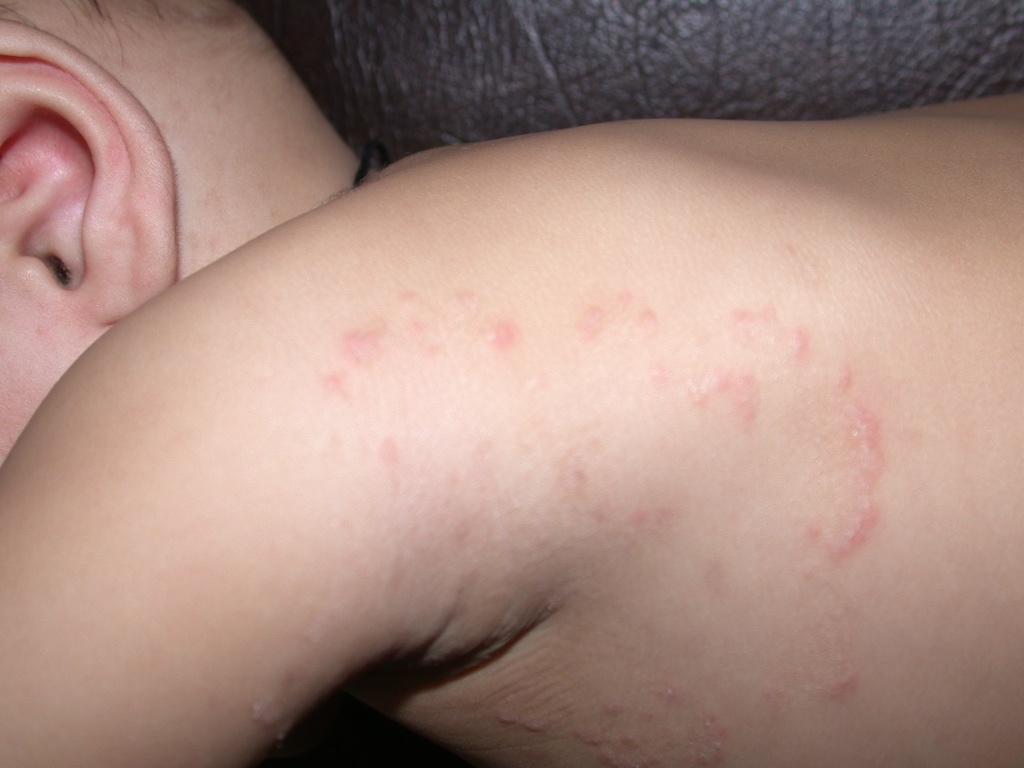 This is Topocal Steroid modified Tinea
Ill defined map, multiple arcs
[Speaker Notes: Steroid modified Tinea corporis ( Ring worm-Fungal Infection). Ill defined itchy plaque, broken arcs, activity even in the center.]
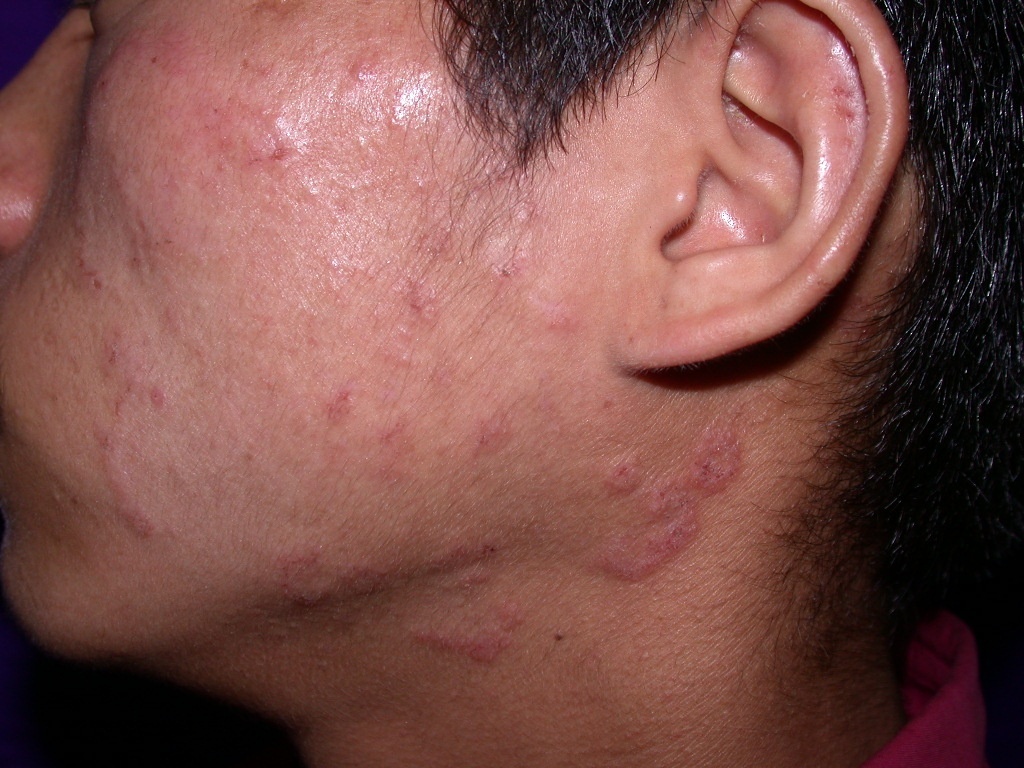 This is Topical Steroid modified Tinea
Ill defined map, multiple arcs
[Speaker Notes: Steroid modified Tinea Facii ( Ringworm- Fungal Infection). Ill defined itchy plaque,broken arcs, activity even in the center.]
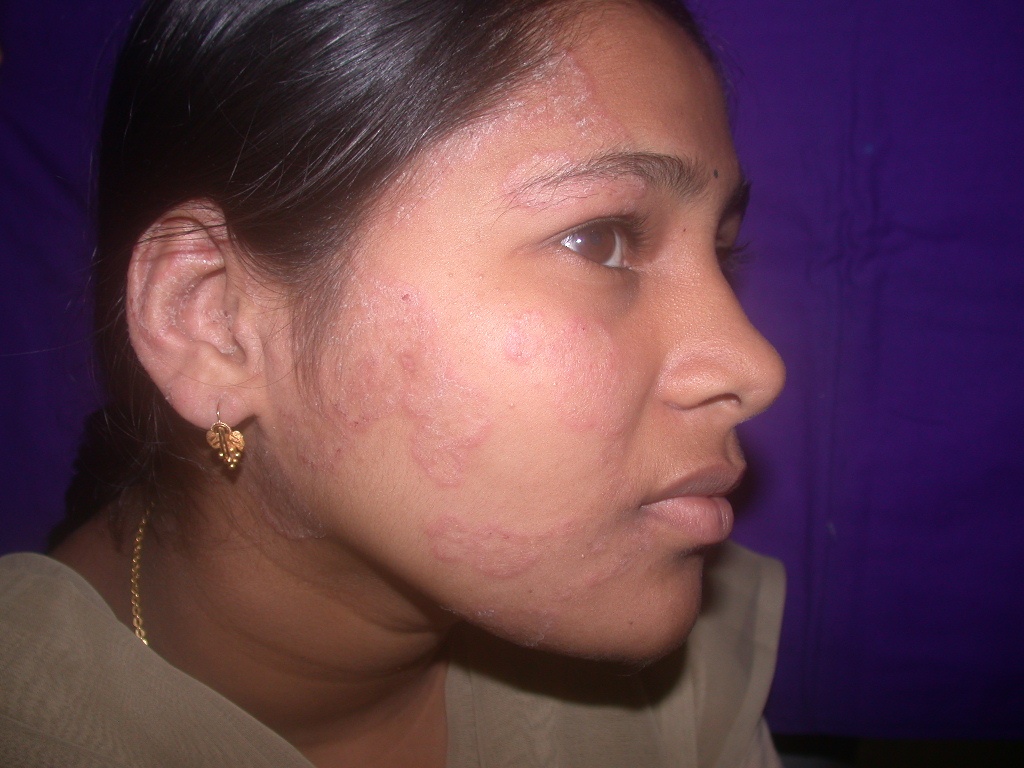 This is Topical Steroid modified Tinea
No
No ring, only multiple arcs, activity even in the center of plaques
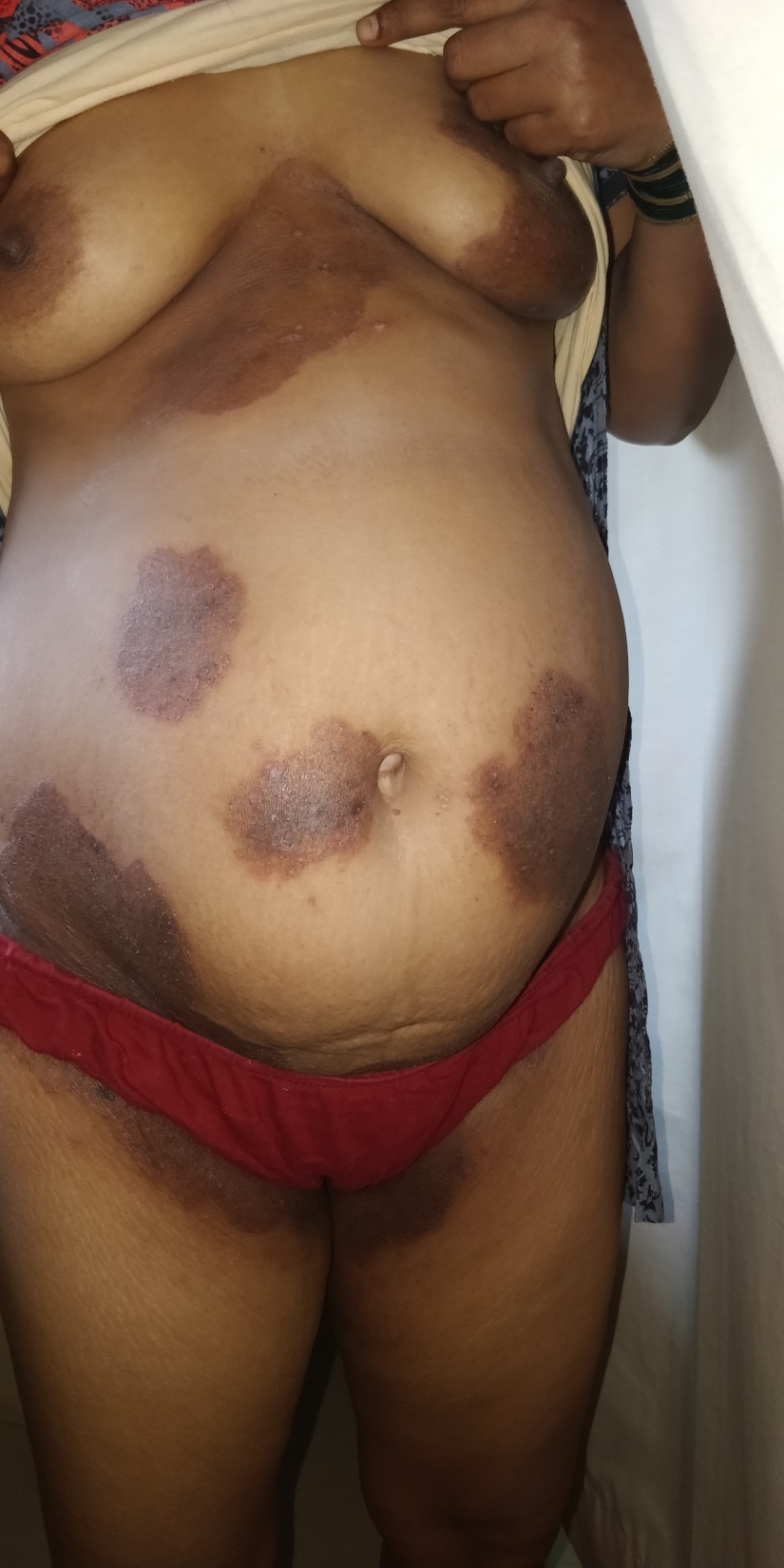 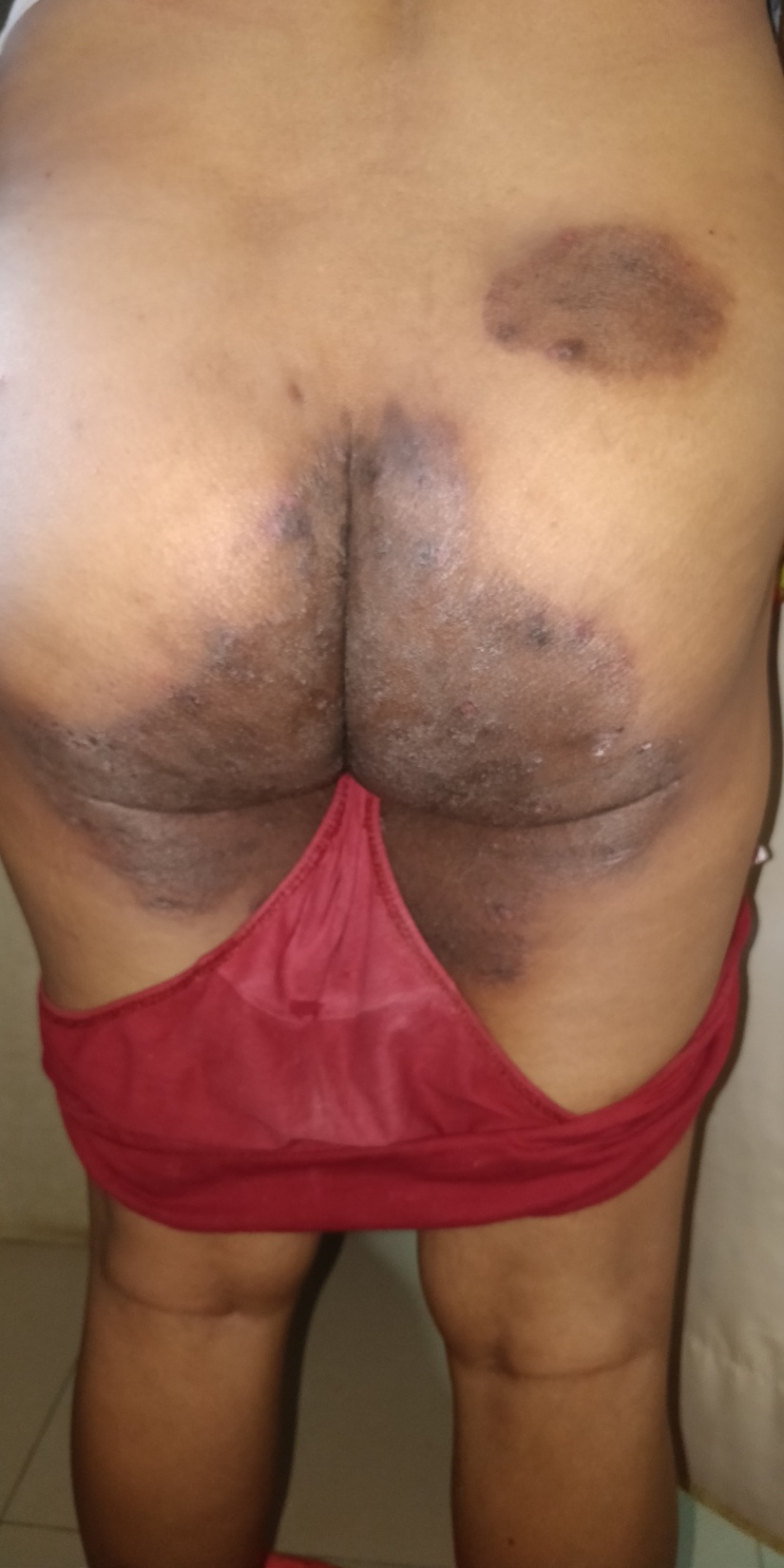 Such extensive tinea is common scinario since last  few years
Sincere appeal from IADVL
Do not prescribe  steroid containing cream to treat fungal infection.
No steroid cream for Ringworm( Fungal Infection)
Use plain antifungal cream like

Clotrimazole                             Eberconazole
          
Bifonazole                                 Amrolfine

Miconazole                               Terbinafine

Luliconazole                             Sertaconazole
     
Ciclopirox  Olamin                  Ketoconazole
This is how Dermatophyte presents
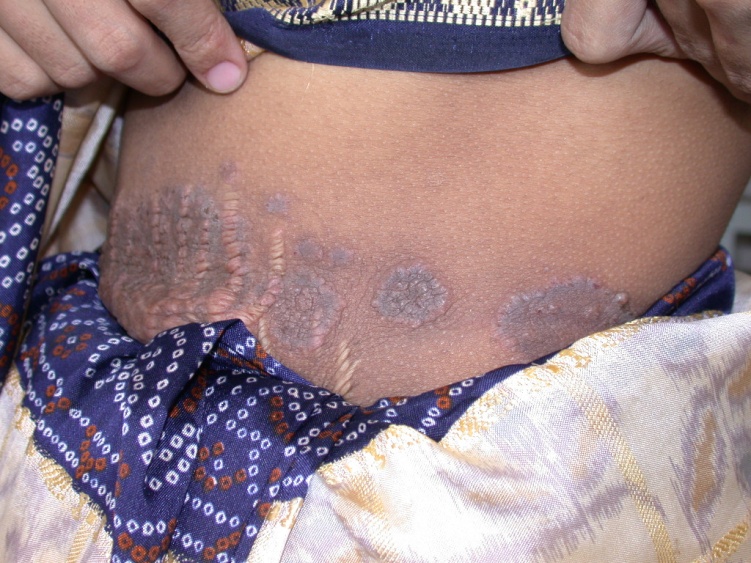 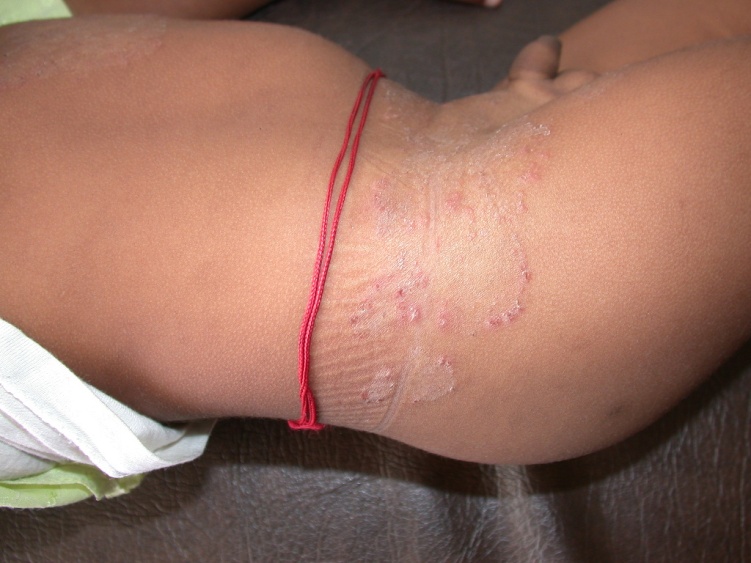 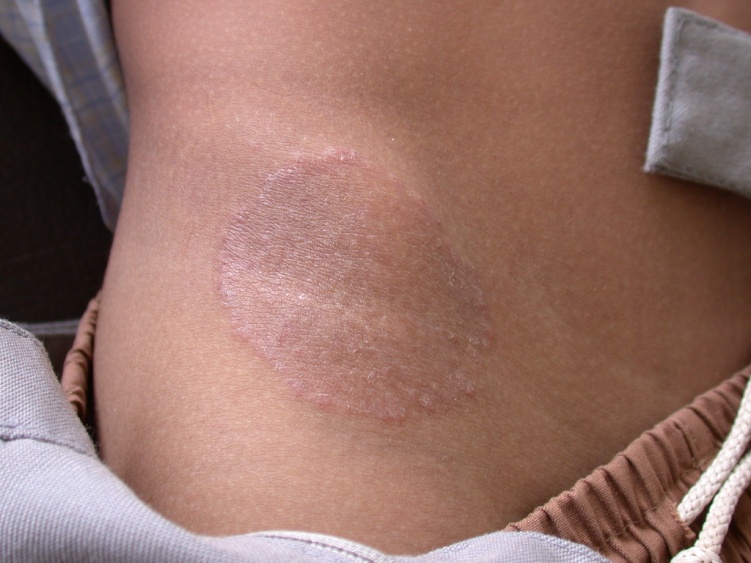 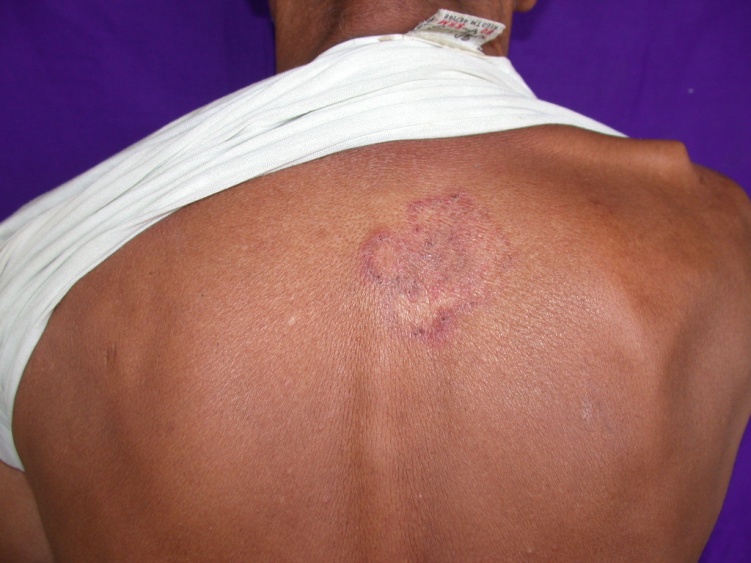 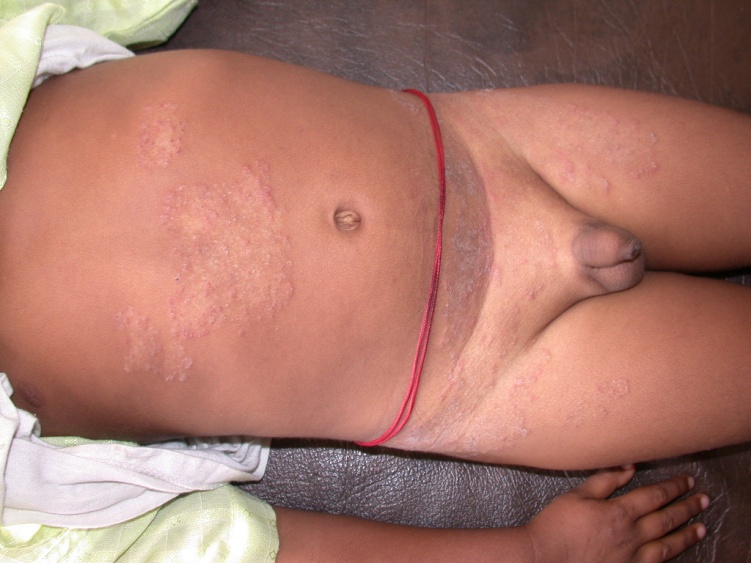 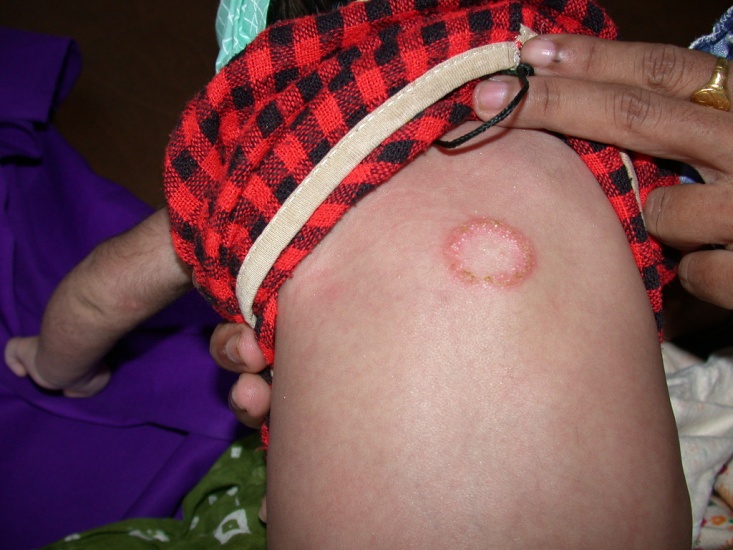 Steroids
Potent Anti-inflammatory 

Anti-proliferative ( Anti-mitotic)

Immunosuppressant
Indications for Topical steroids
Dermatitis- Atopic , seborrhoeic, Nummular eczema, Varicose eczema, allergic contact
Psoriasis, lichen planus
Drug induced allergic rash
Vitiligo
Lichen simplex chronicus
Discoid Lupus erythematosus
Insect bite allergy
It is very useful drug in treating steroid responsive skin diseases.
Side Effects of Topical Steroid
Thinning of skin 

Burning of face , face becomes sensitive

Acneiform eruption

Exacerbation of existing acne
Side Effects of Topical Steroid(contd.)
Facial hairs in females

Facial skin becomes   erythematous

Telangiectasia on face

Perioral dermatitis, Rosacea
Side Effects of Topical Steroid(contd.)
Striae 

Purpura,Ecchymosis

Cushing’s syndrome-Hypertension, Hyperglycemia,  Osteoporosis,

Glaucoma
Thinning of Skin
And hence prominent  veins
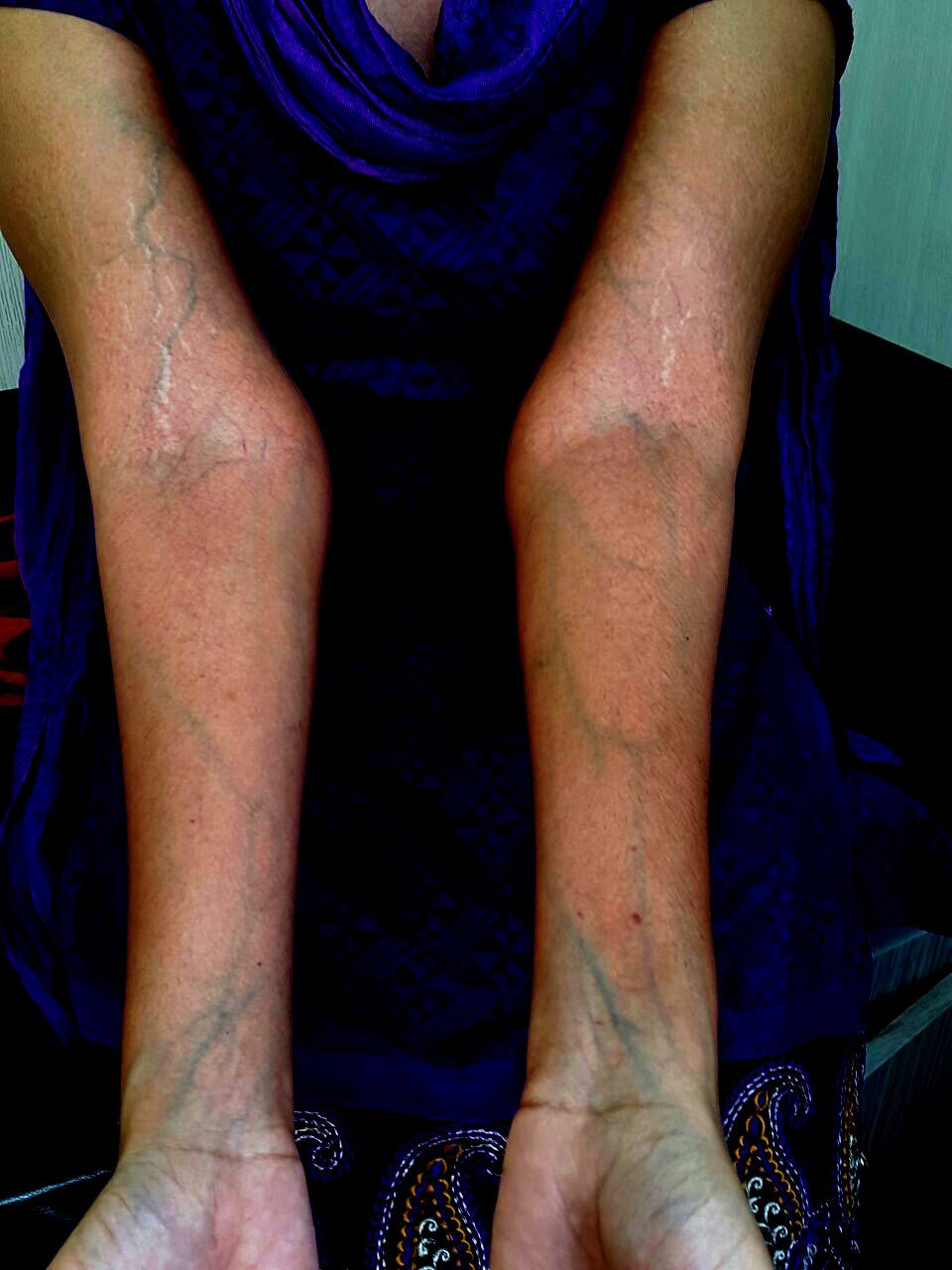 She applied steroid cream on upper extremities to make them fair
No fairness but skin became thin with prominent veins
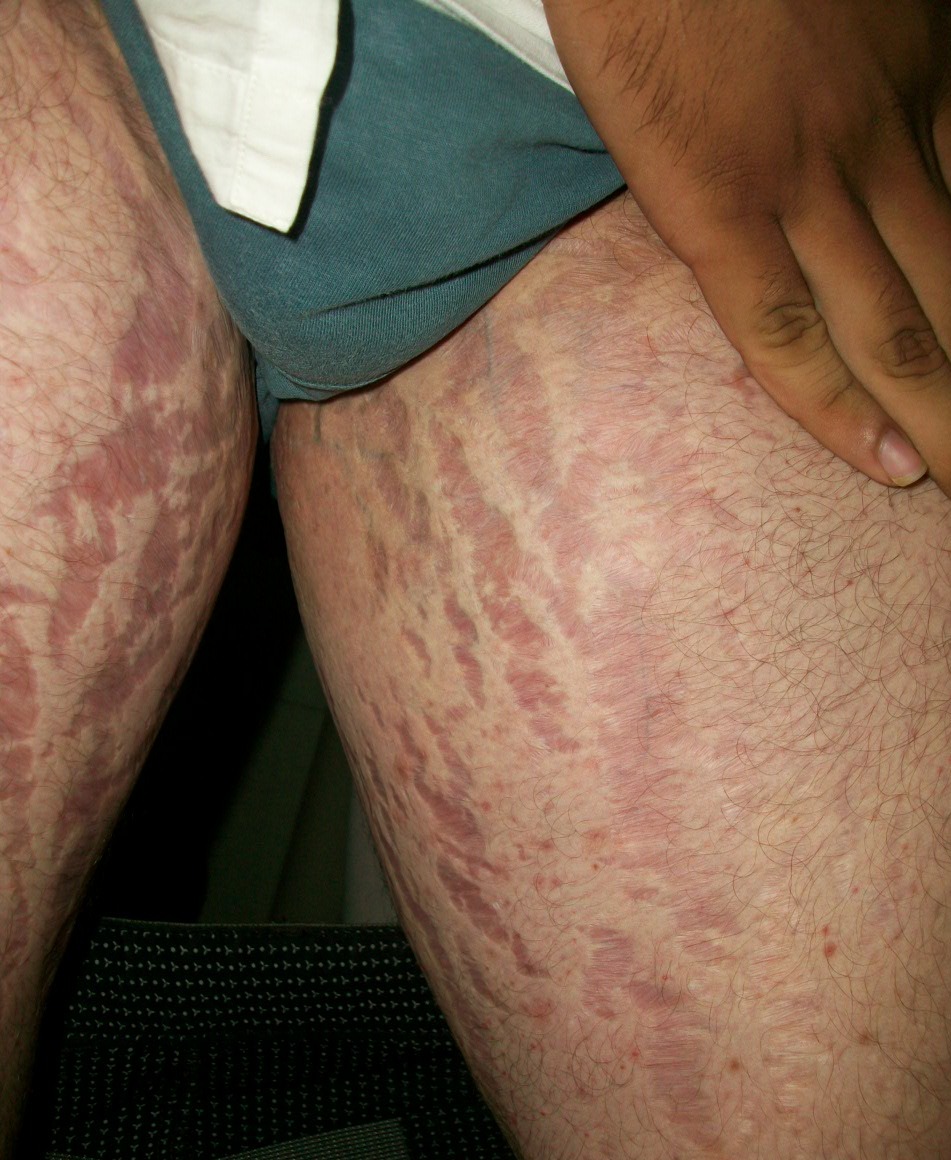 Development of striae  (stretch marks)
This is irreversible
 side effect
Sever Ugly Striae
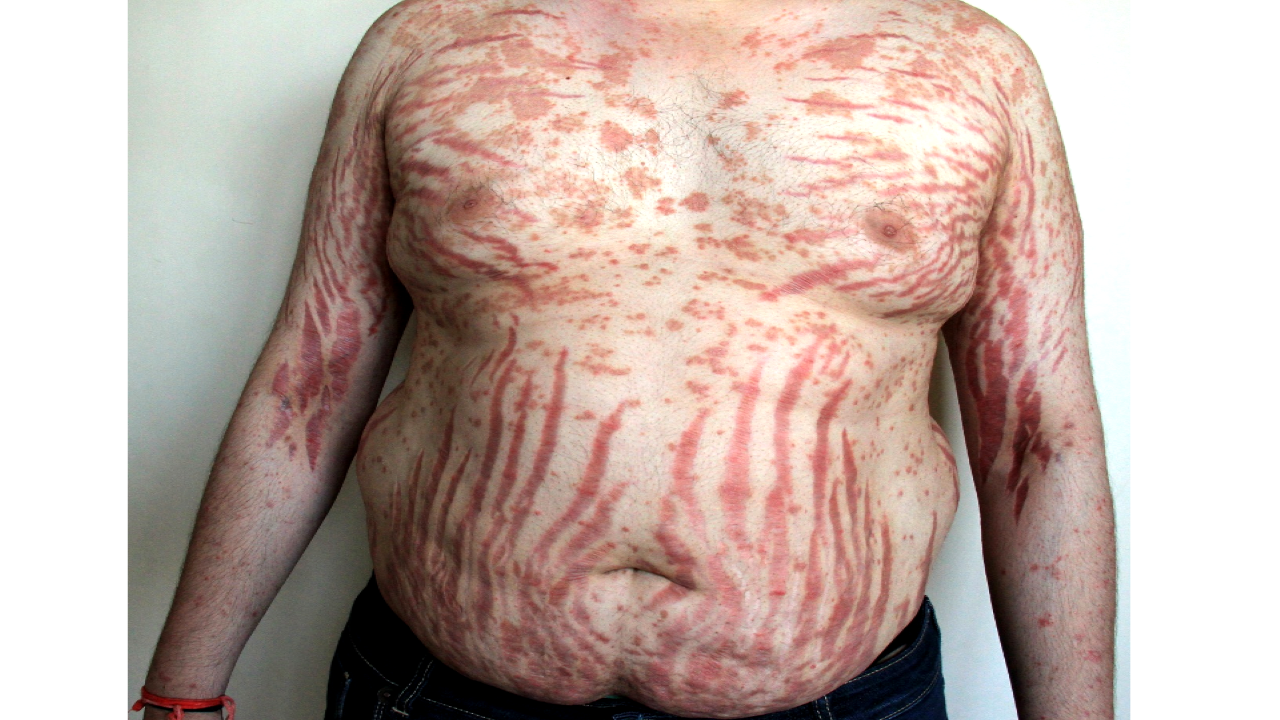 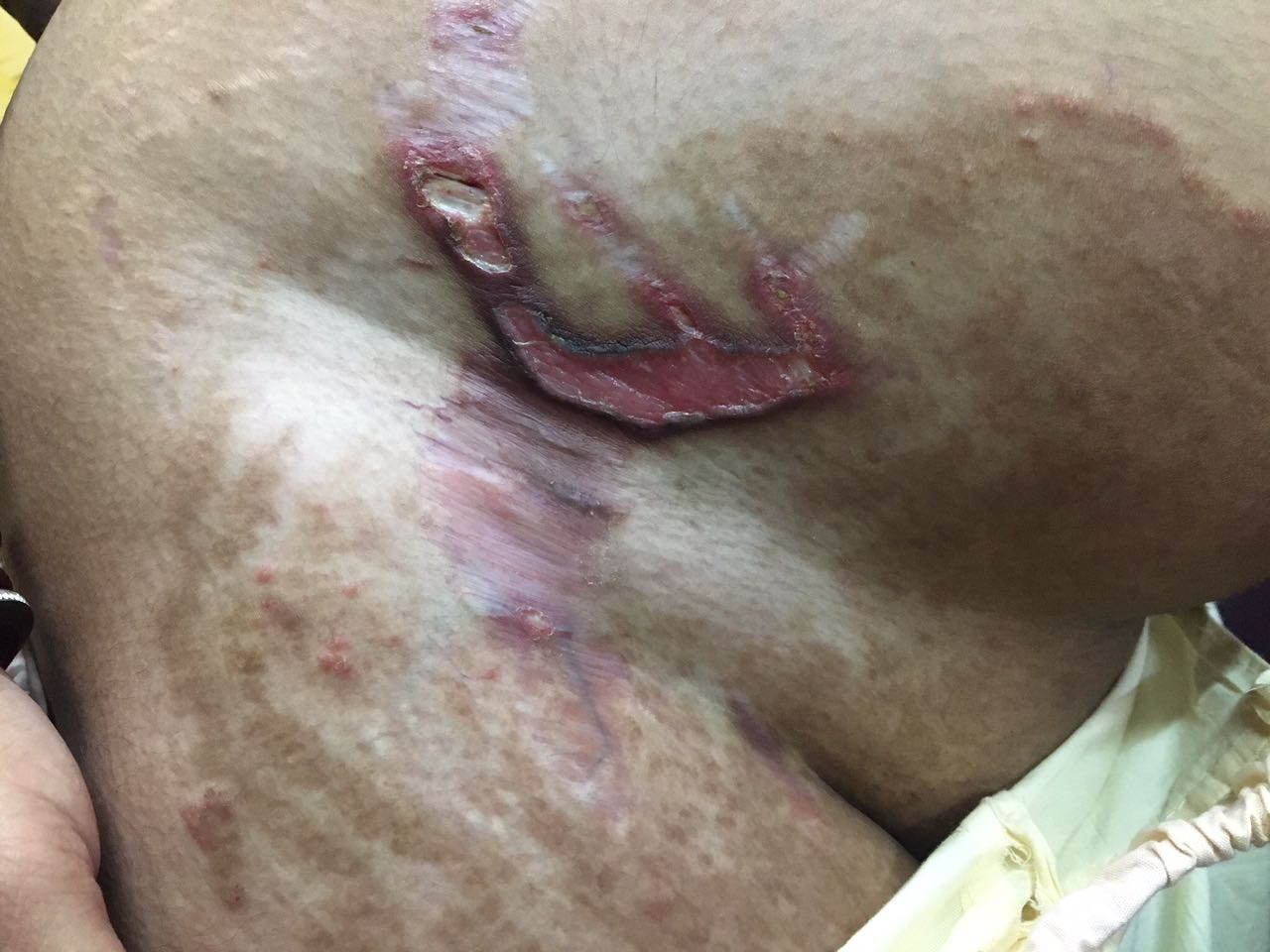 Striae ( Stretch Marks) on Skin
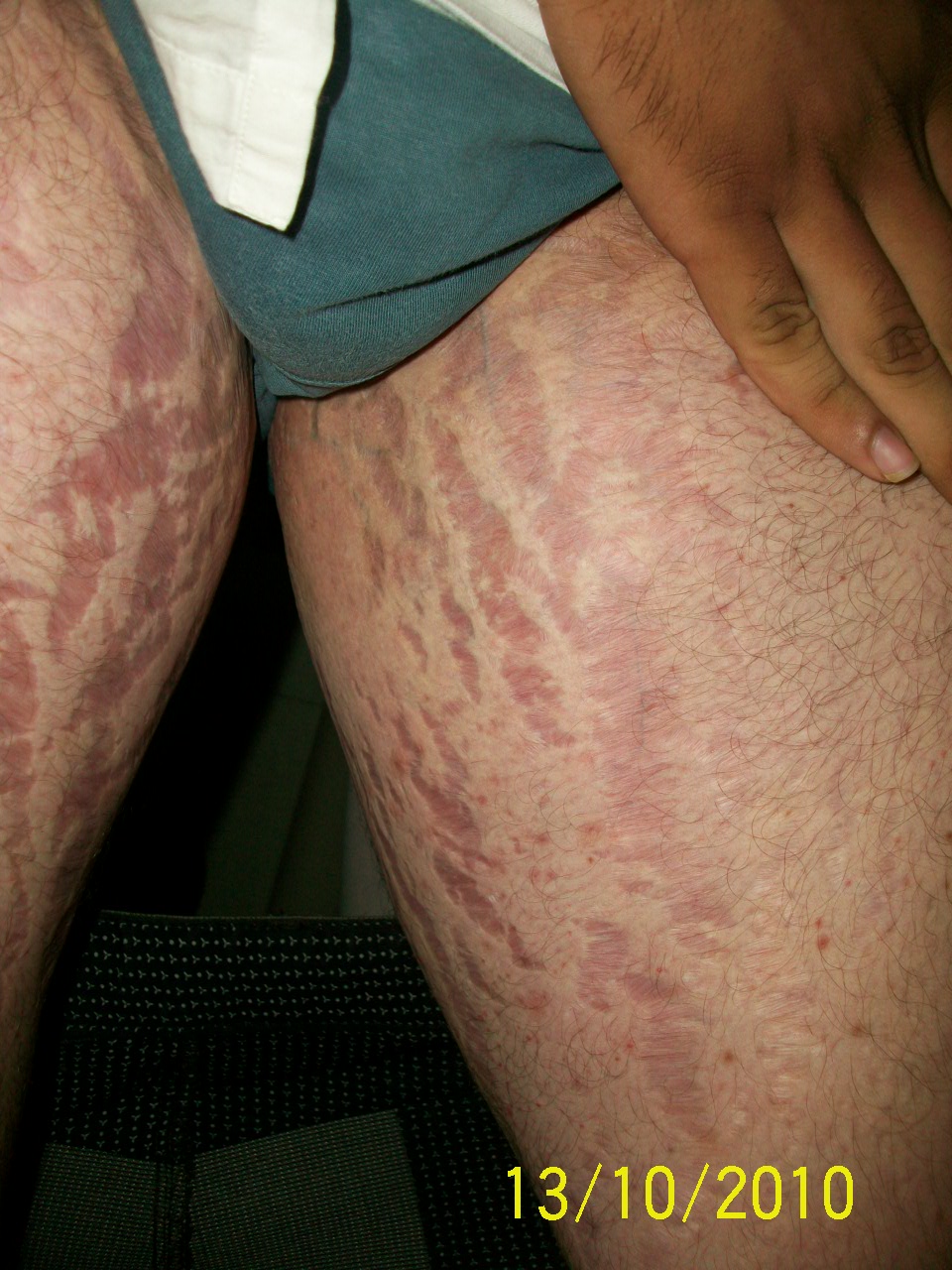 Ulcers develop in stretch marks but fungus prevails.
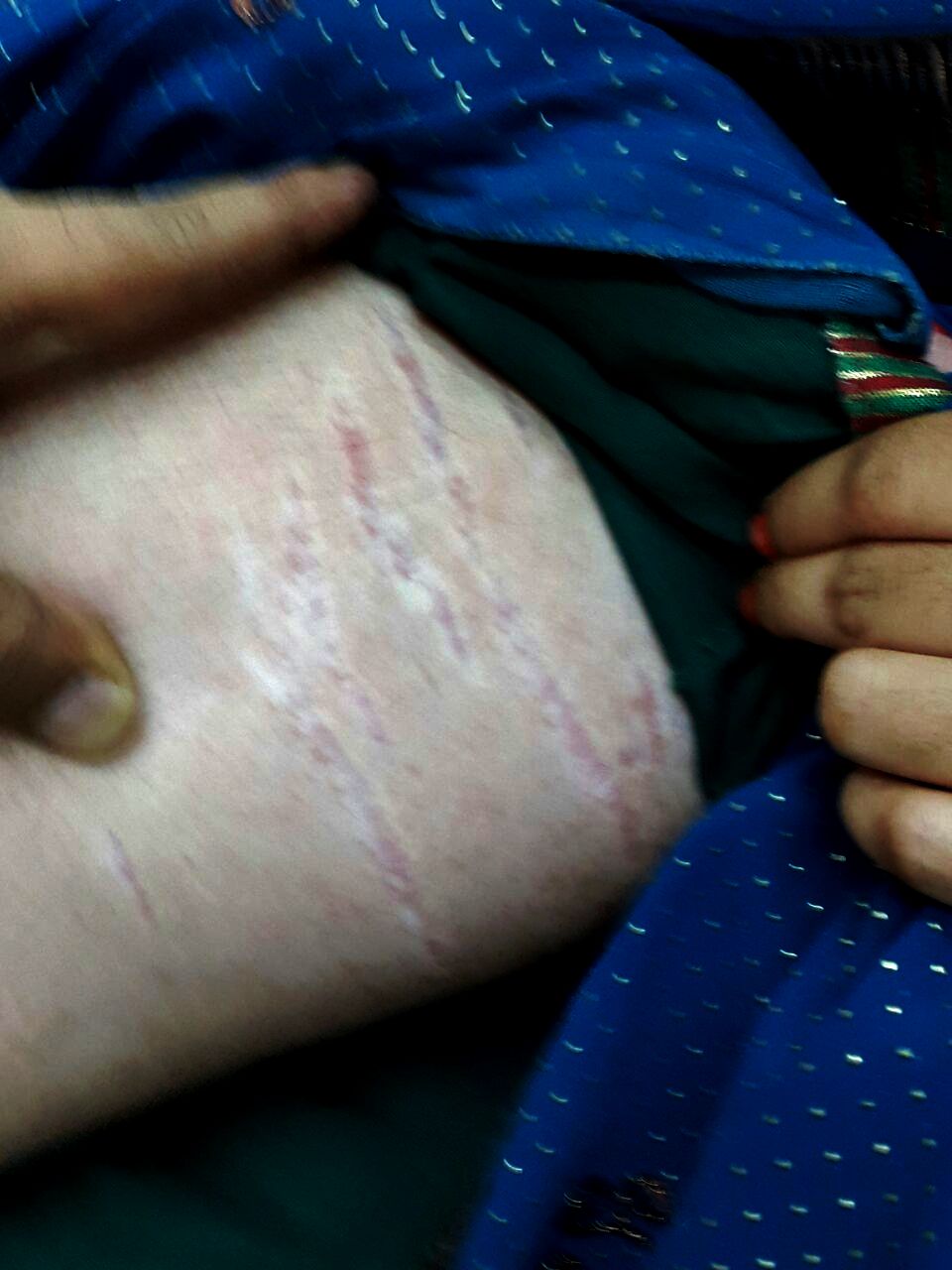 Thinning of skin with stretch marks( striae)
Ecchymosis, Purpura ( along with striae)
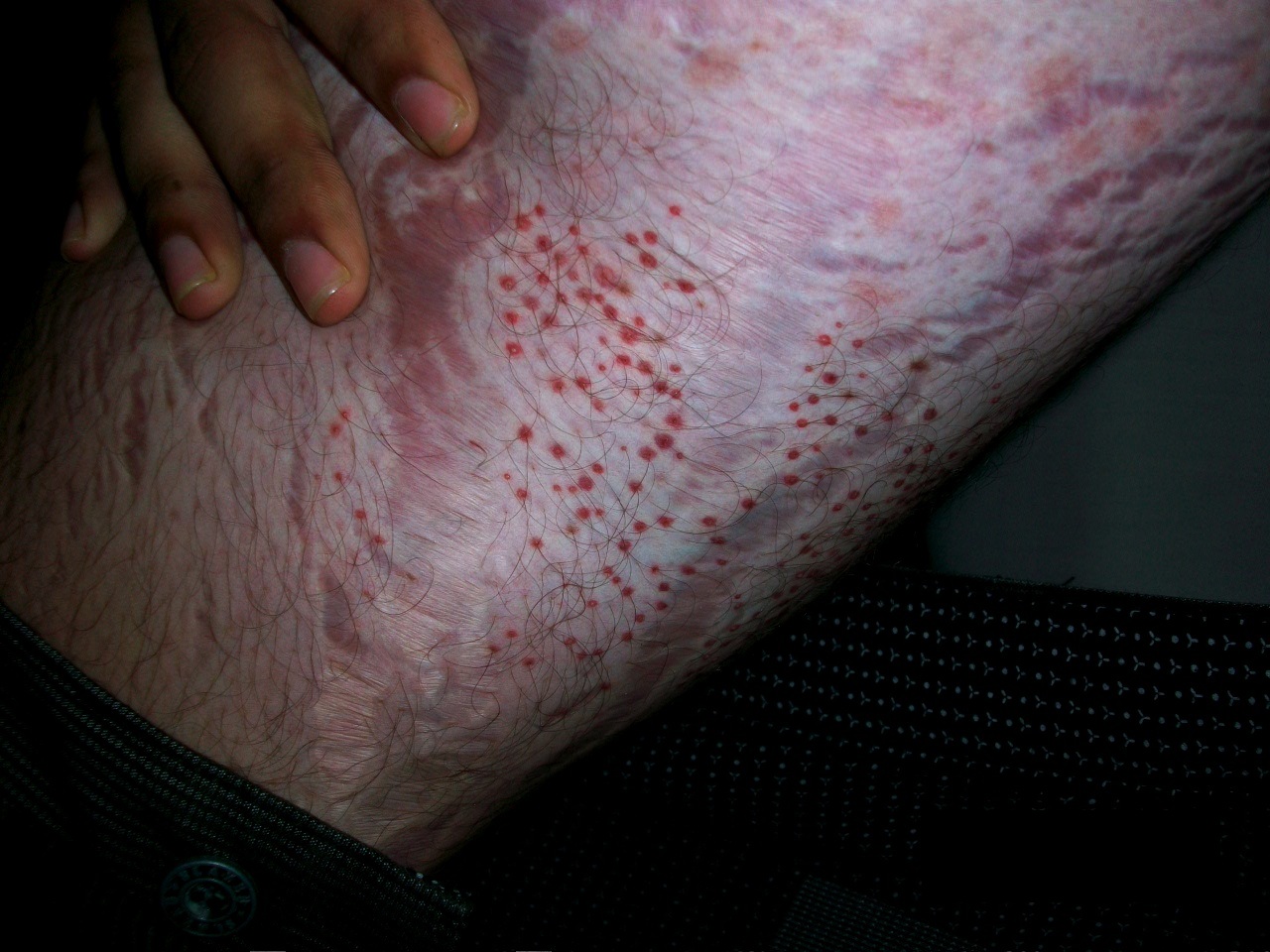 Purpura
Skin lightening- Three in One Creams contain
Fluocinolone/ Mometasone

Hydroquinone

Tretinoin
Skinlite, Cosmelite, Melalite XL, Melacare, Melacare forte, Lomela, Getlite, lookbrite, Eveglow, Metacortil lite, Melamet White, Pearl ,Grazia, Metaskin, Liteskin, Melacut, Mosol Plus, Motesol Plus, Acnezac MS, Melanorm MS ,D-Masi, Depig-TM ,M-lite, HQN Plus, Multi HTM, Tinacare, Melabest,  No-scar , UB Fair
And many more….
Fairness craze
Young boys and girls, men and women apply such creams on face by recommendation of friends, chemists, relatives or parlor and land up in various side effects on face.  This is called Topical Steroid Damaged/ Dependent Face (TSDF)
Telangiectasia ( Permanent dilatation of blood vessels)
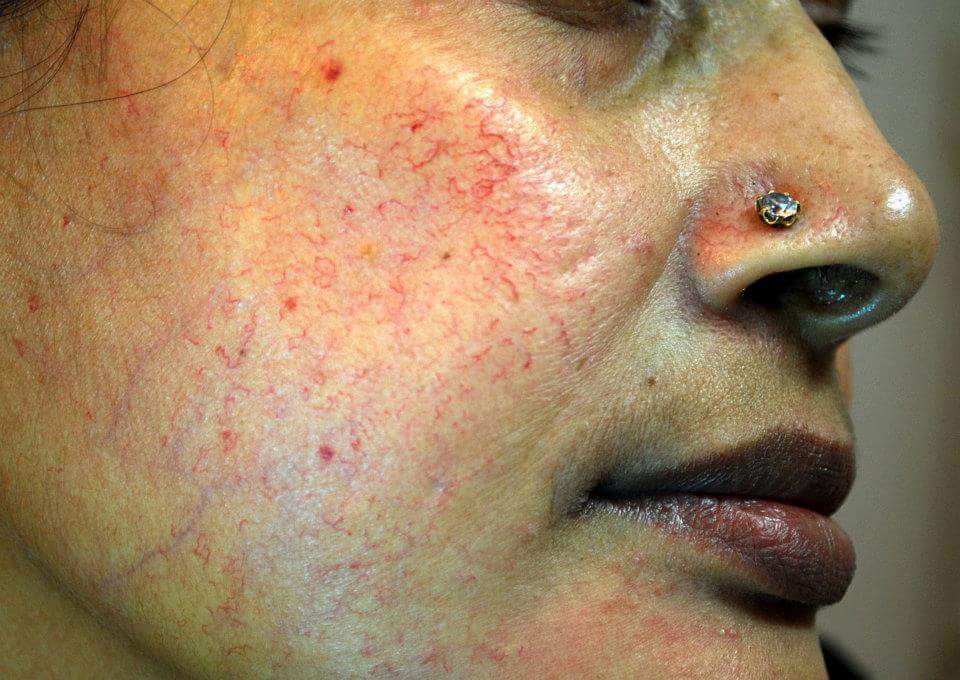 It is irreversible damage to the skin , responds only to LASERs
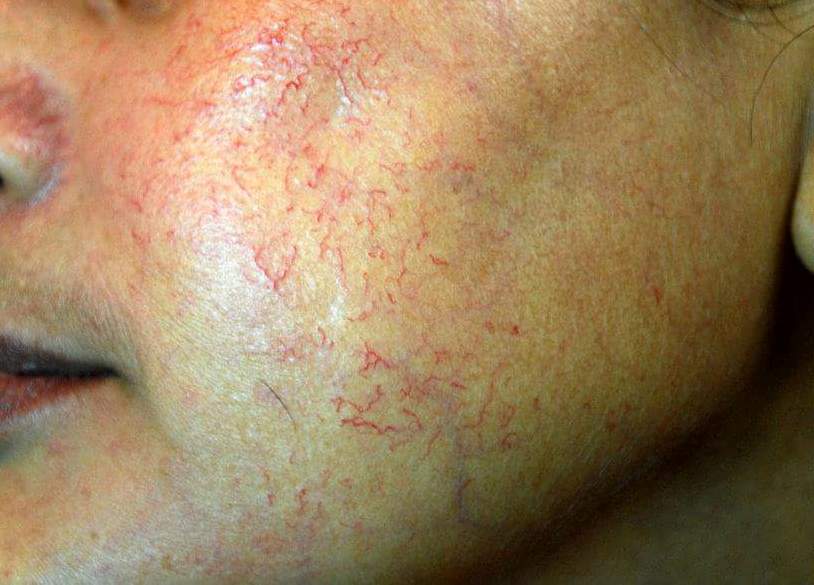 Telangiectasia
Perioral Dermatitis
Erythematous, scaly papules around lips
Erythematous papules around lips
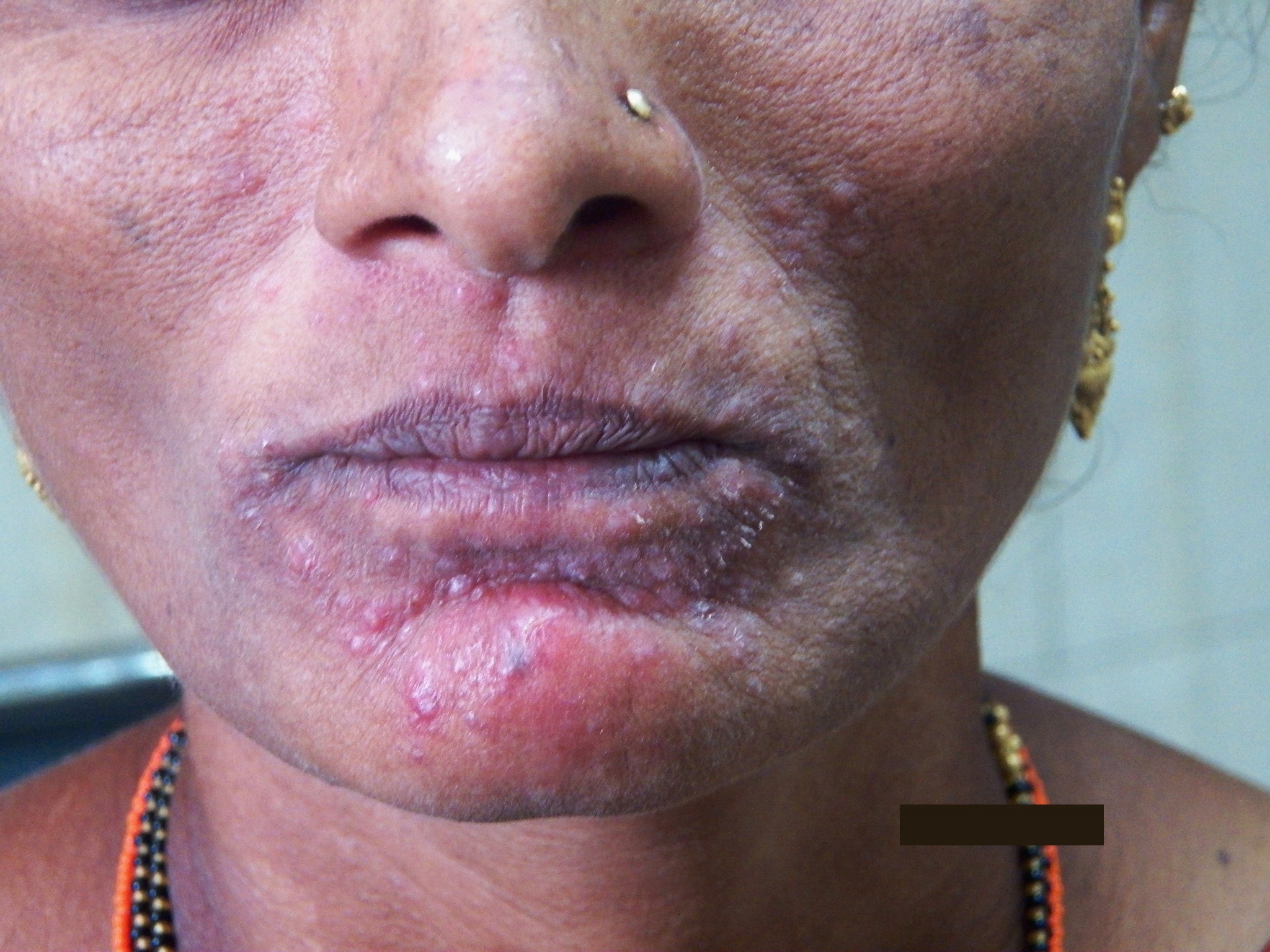 Same patient , close-up view
Rosacea
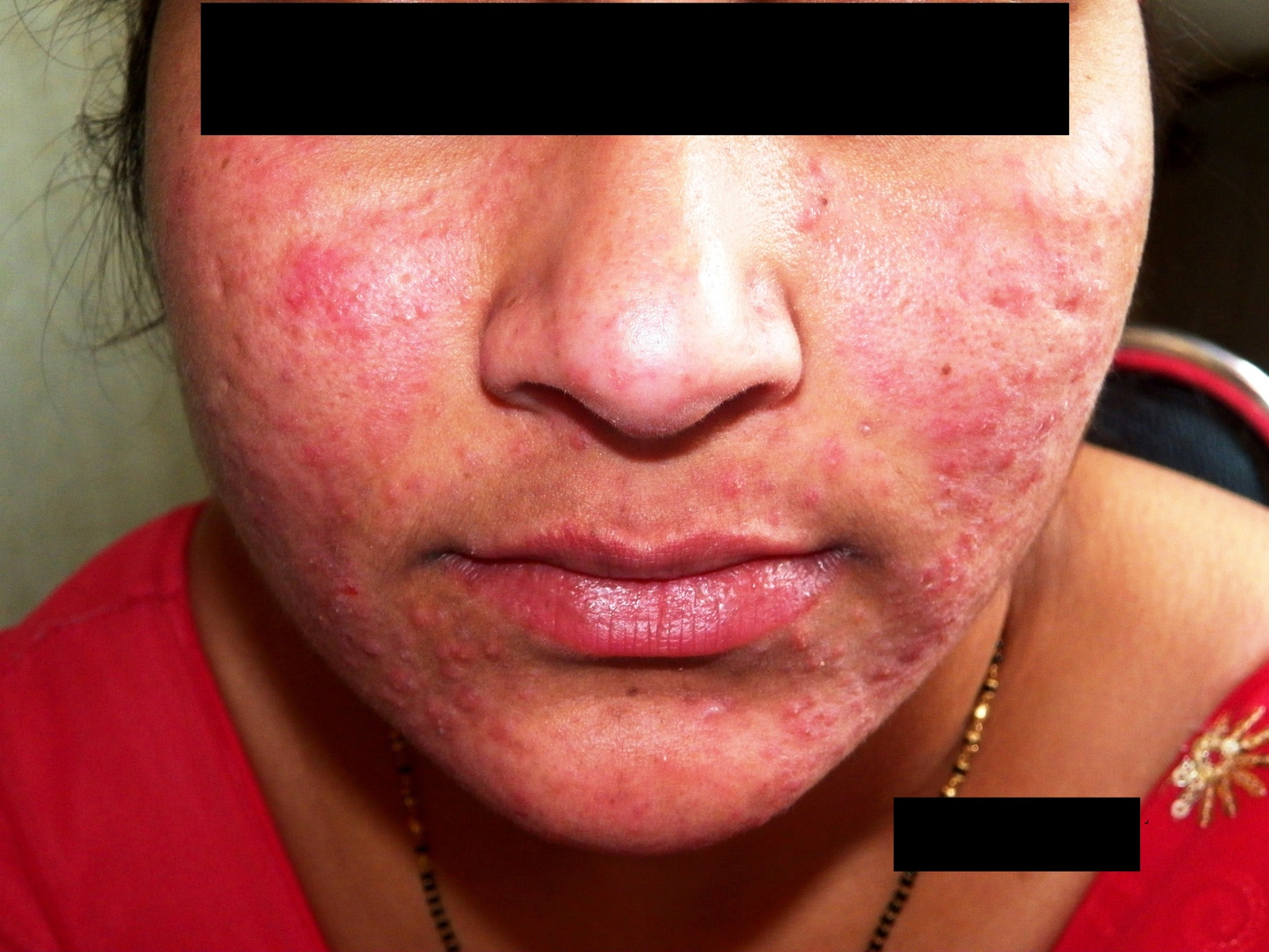 Persistent Erythema
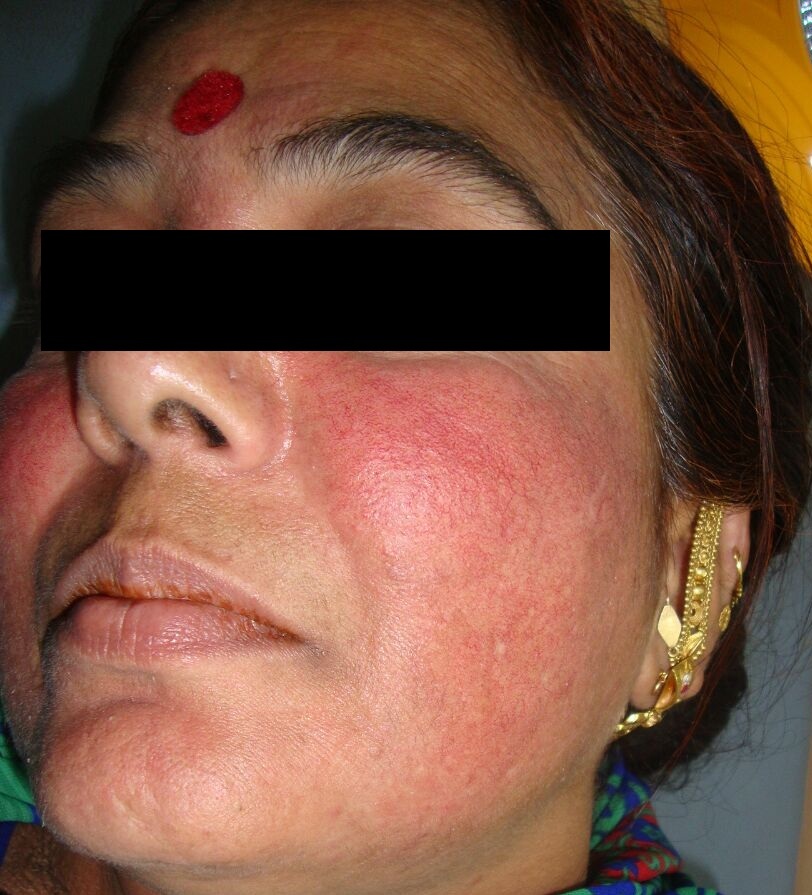 Persistent Erythema
[Speaker Notes: Persistent fixed  Facial Erythema secondary to application of steroid cream for fairness]
Hypertrichosis
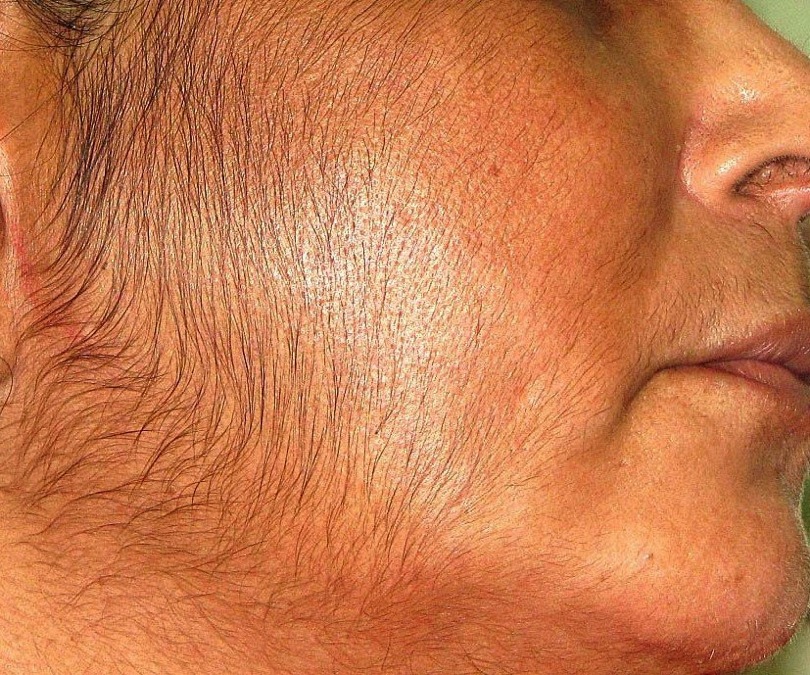 Hypertrichosis
30 Dec 2013
Prepared by IADVL egroup members
43
[Speaker Notes: Excessive facial hair growth  due to application of steroid cream for fairness]
Acneiform eruption
Monomorphic inflammatory papules
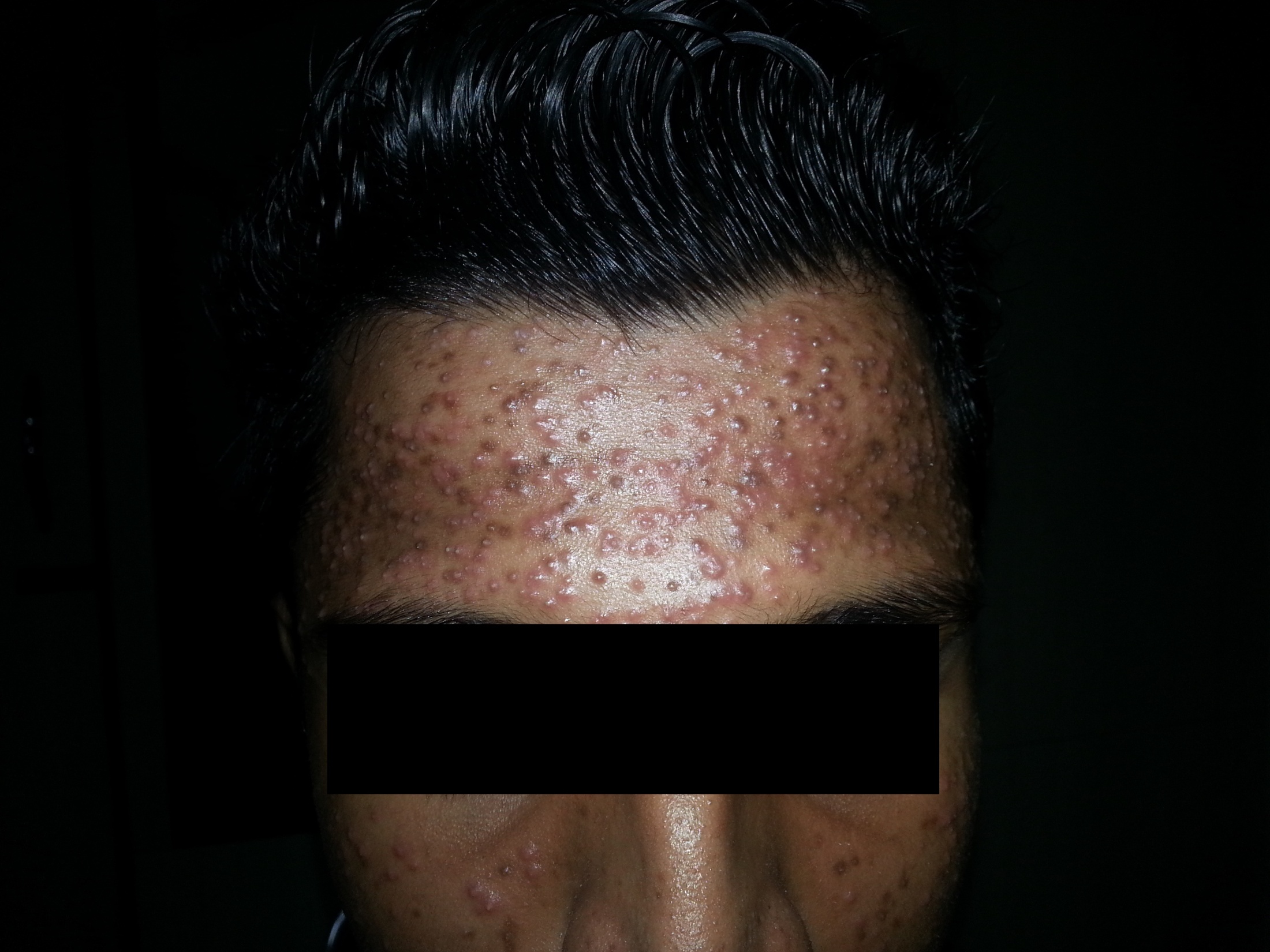 He was given a “Specially made” cream by a parlor for fairness
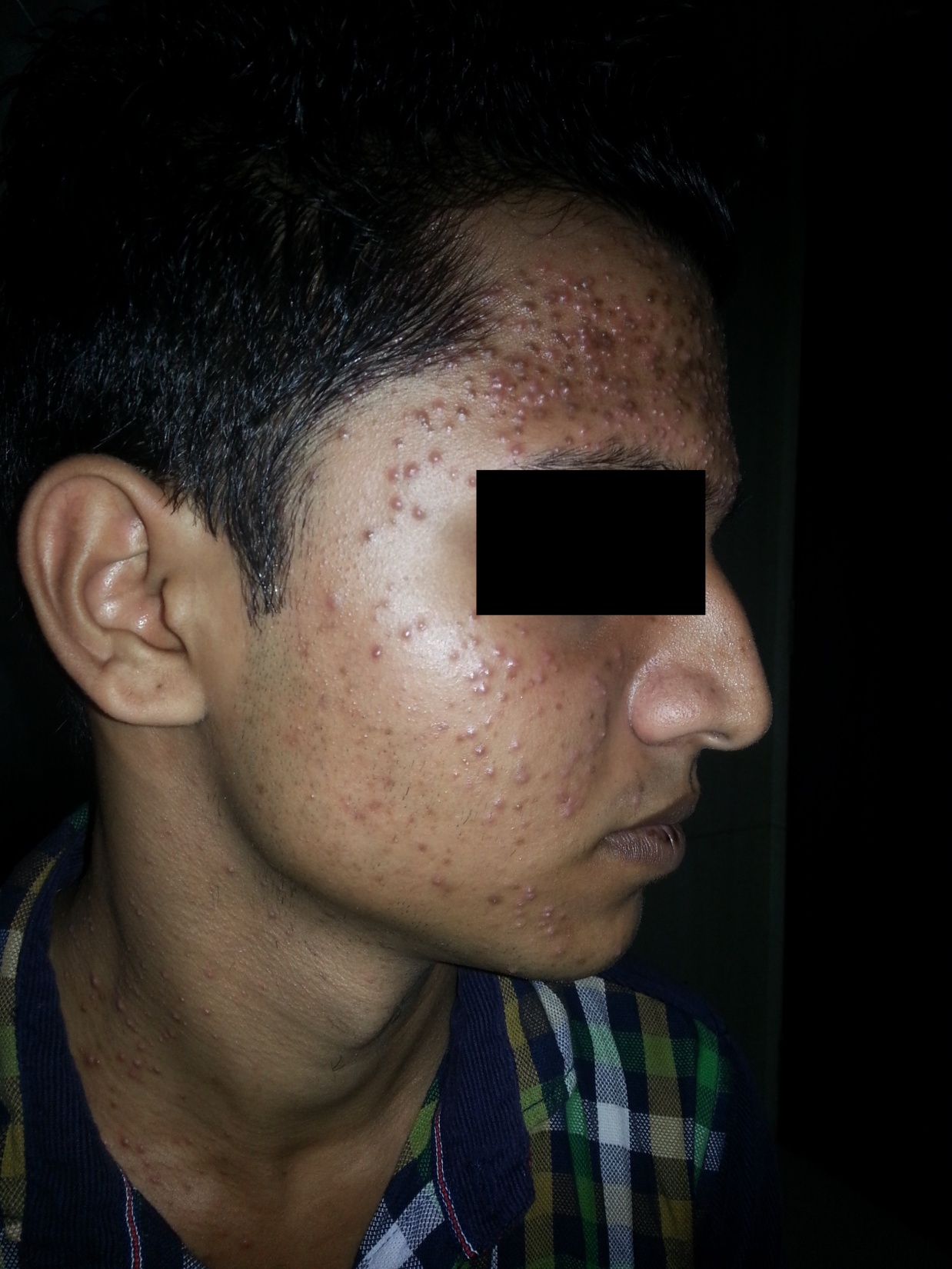 They are not “acne vulgaris”
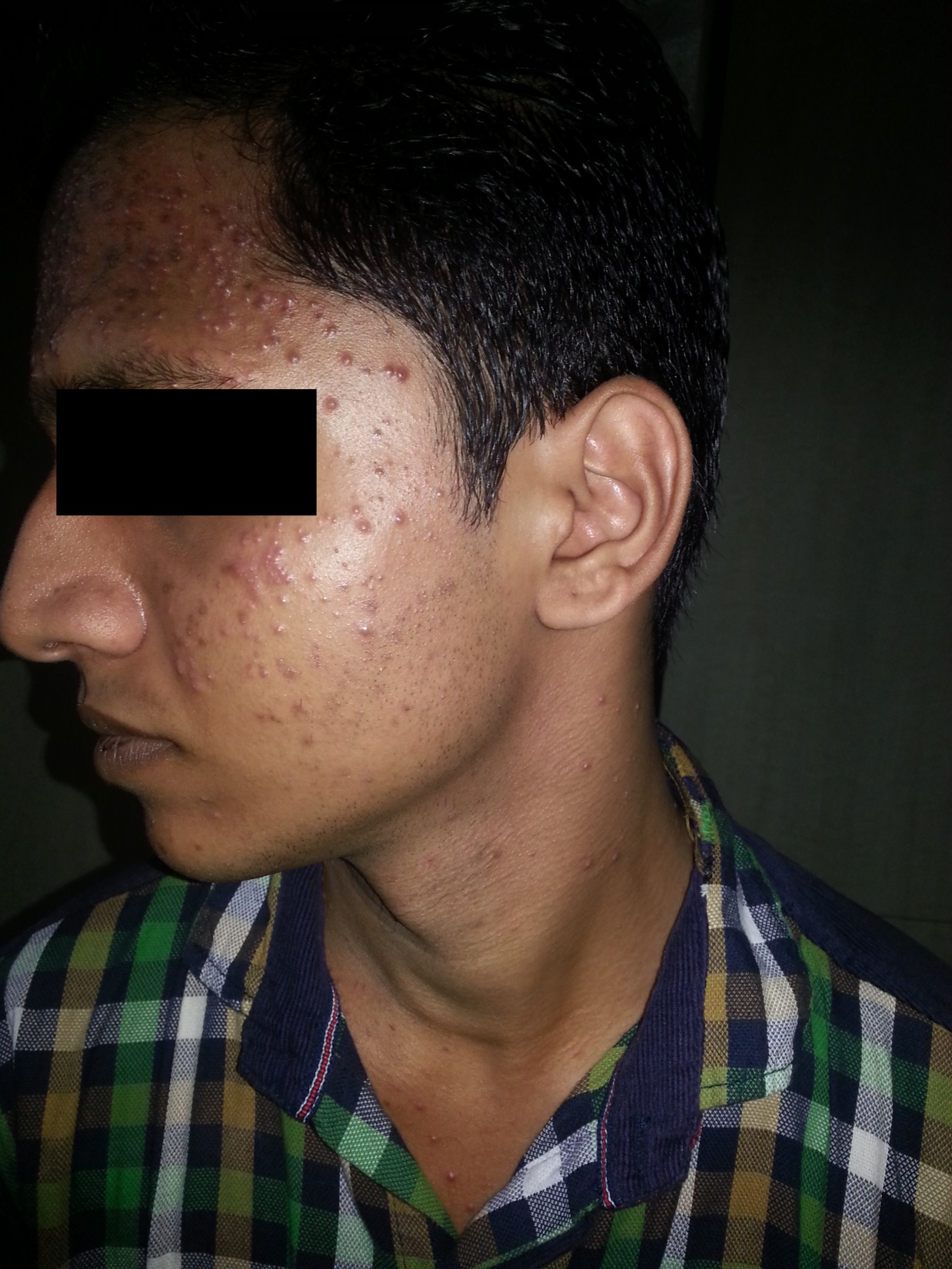 Exacerbation of existing Acne
She applied steroid cream for melasma
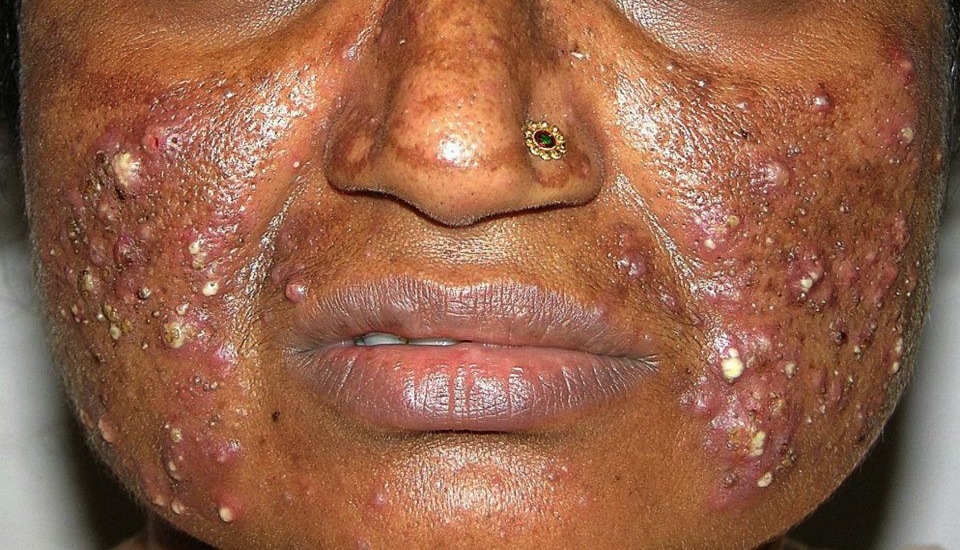 Melasma was unaffected but severe acne developed
[Speaker Notes: Severe nodulocystic acne on face due to  topical steroid abuse]
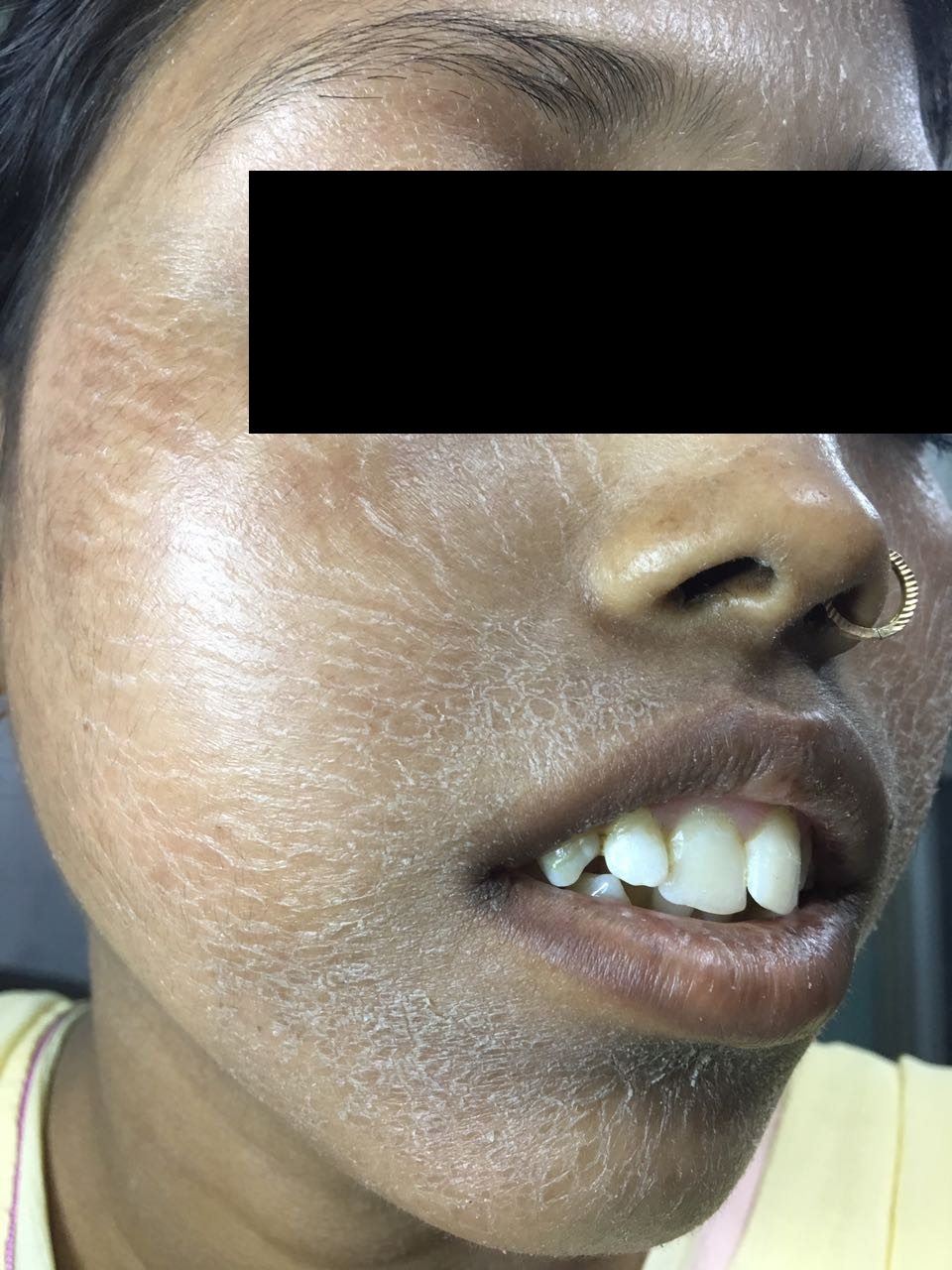 Even very low potency steroid cream can cause side effects


Skin becomes thin, sensitive with burning & stinging.
She had applied Clobetasone butyrate-low potency steroid
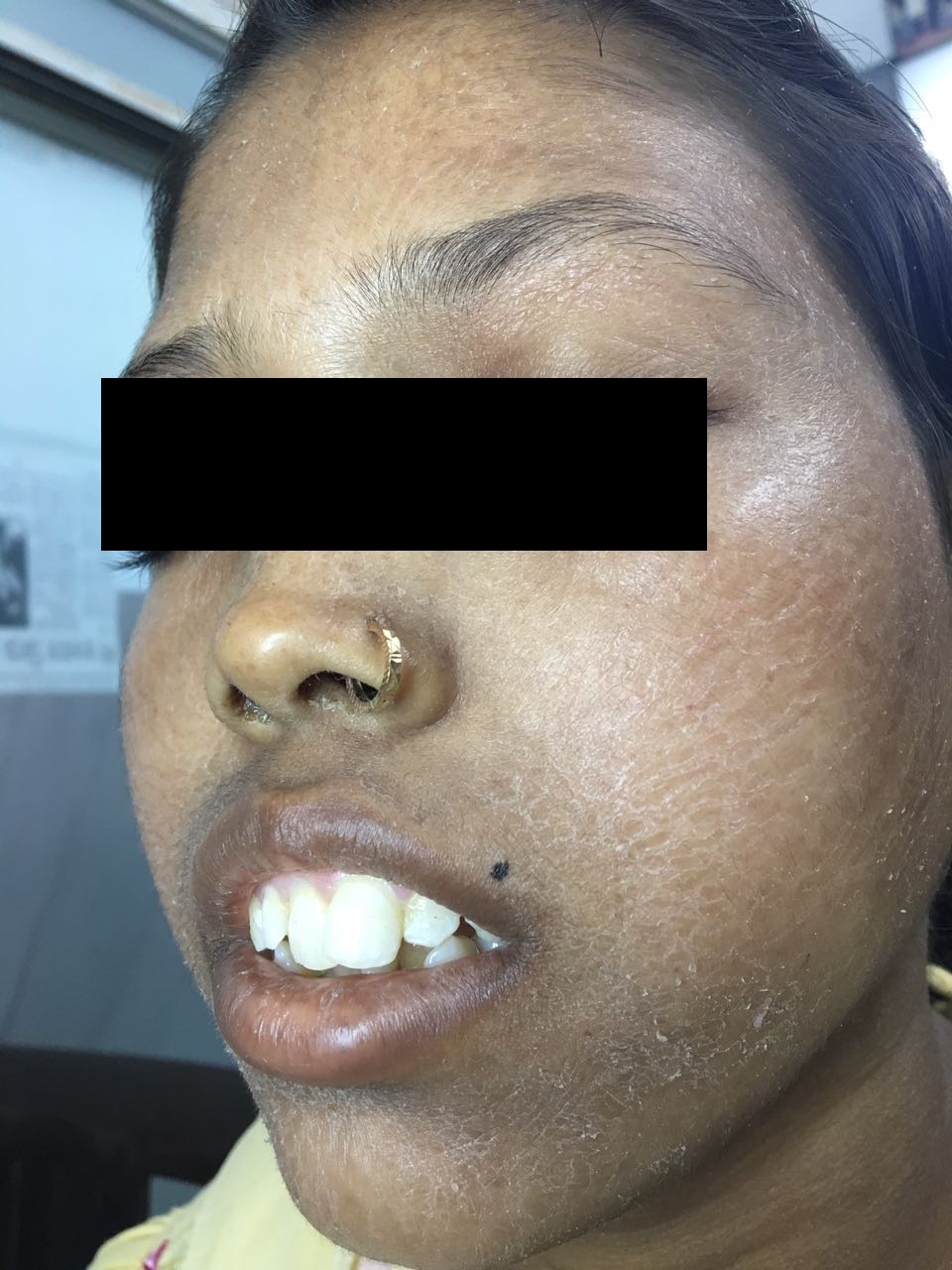 Other side effects of topical steroids
Hypopigmentation
This is side effect of topical steroid. If somebody uses it as fairness cream , he will also get other side effects of steroids. The fairness doesn’t last longer.  In fact  face becomes more dark.
Masking of Infections
Tinea incognito ( Steroid modified Tinea)
Glaucoma
Steroid ( Clobetasol ) cream was applied around left eye for fungal infection.
Cushing's syndrome
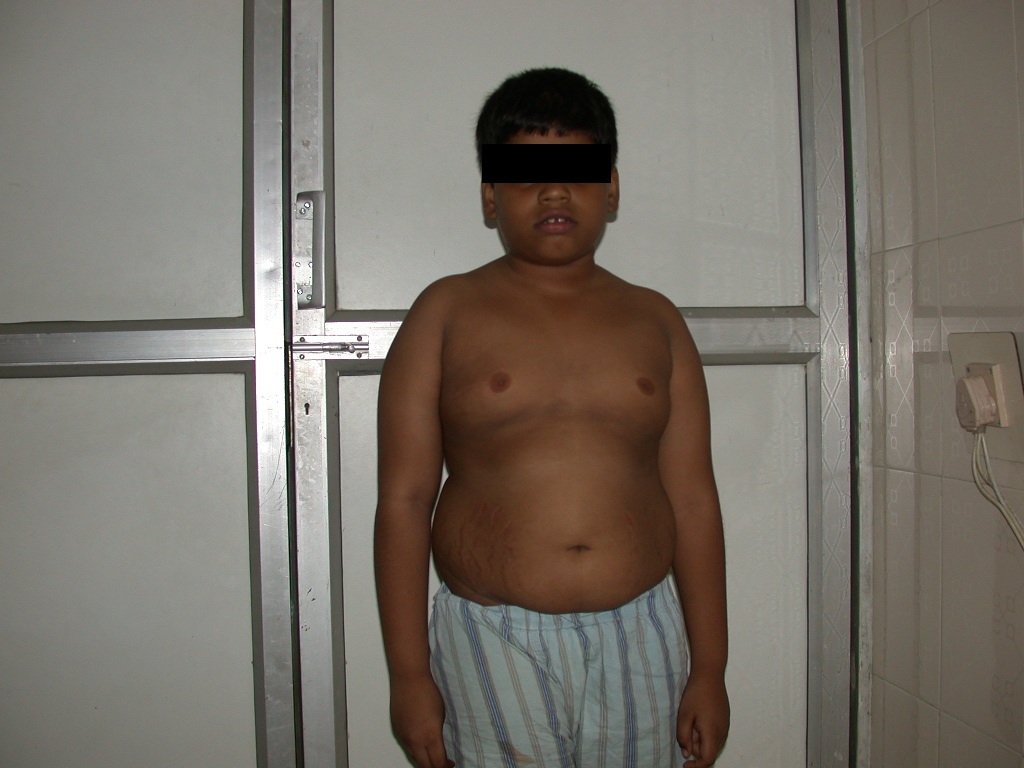 Clobetasol propionate 1 tube applied per day led to systemic absorption
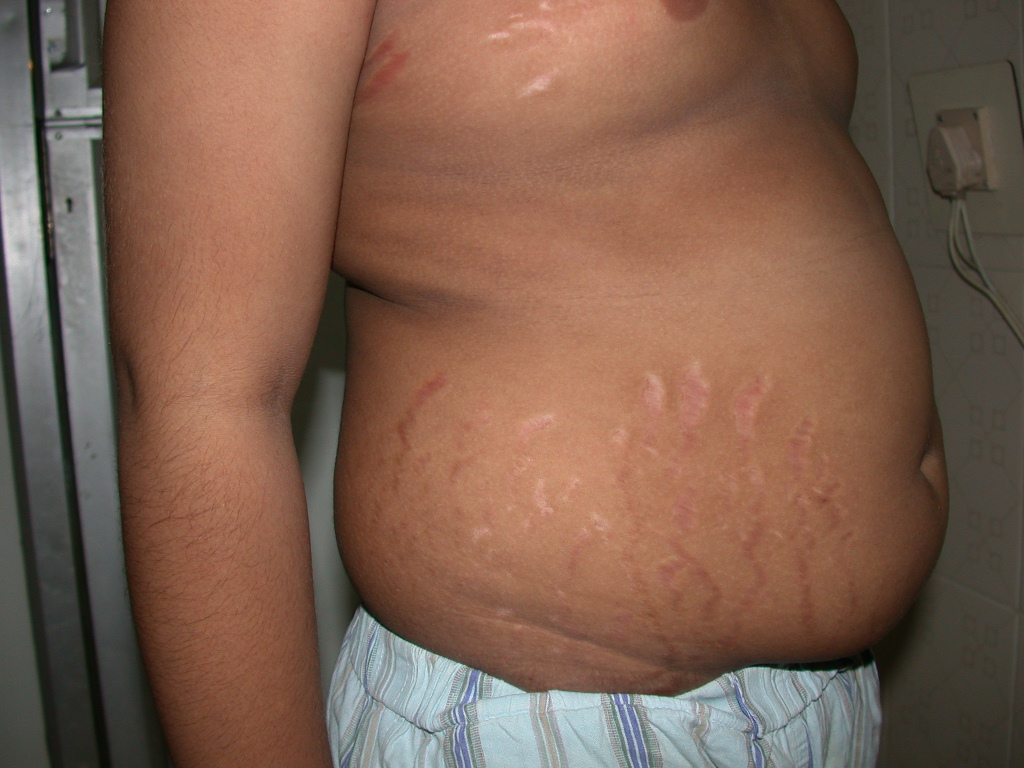 Boy   developed obesity, Hypertension and bone resorption
[Speaker Notes: Ill defined plaque on left cheek near eye due to clobetasol containing combination cream. Tinea Facii (Ringworm Infection)]
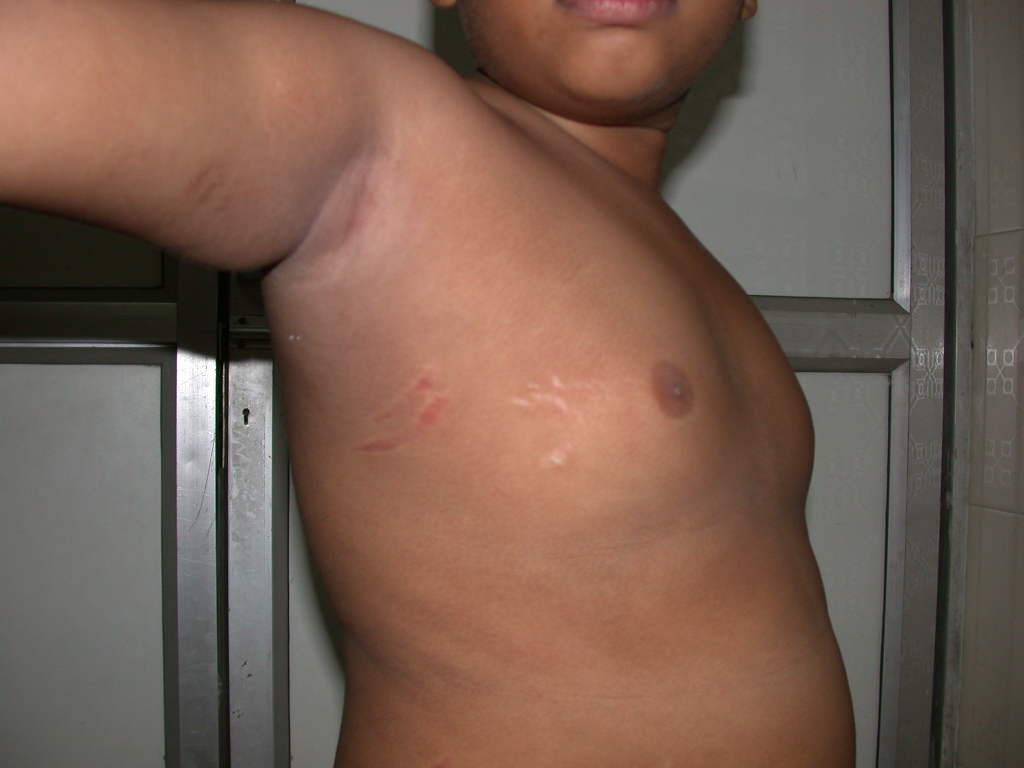 [Speaker Notes: Steroid modified Tinea corporis ( Ring worm-Fungal Infection). Ill defined itchy plaque, broken arcs, activity even in the center.]
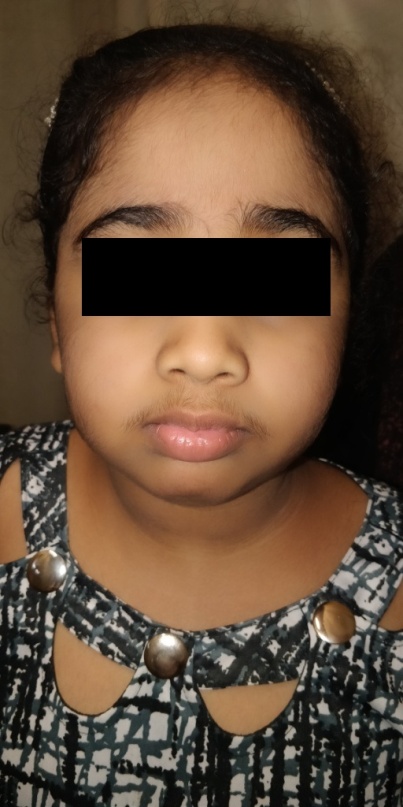 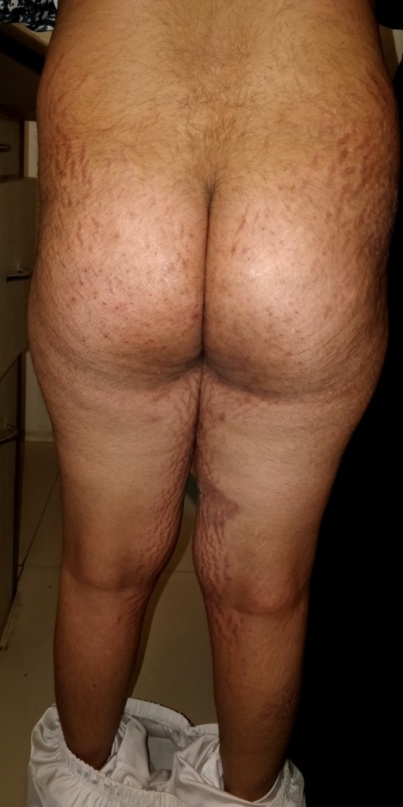 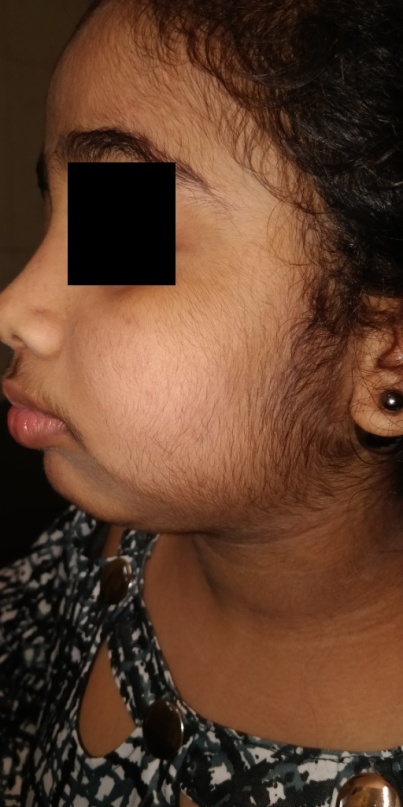 10 yr old girl; developed cushingoid features with obesity, striae and hypertichosis. Used Clobetasol FDC for tinea for 6 months.
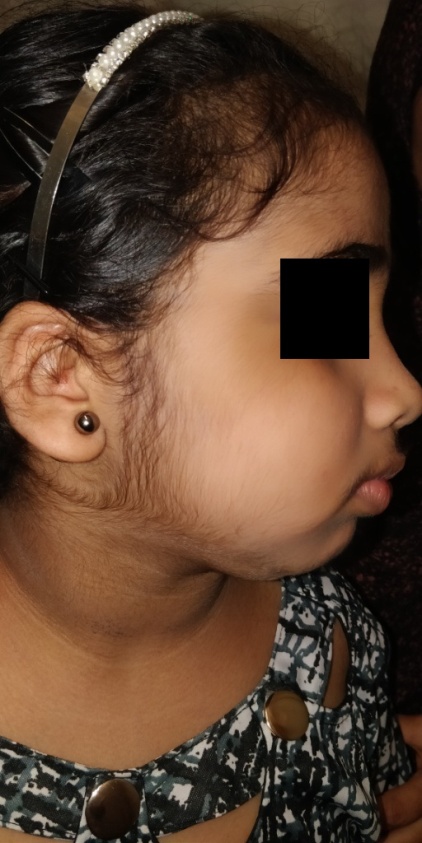 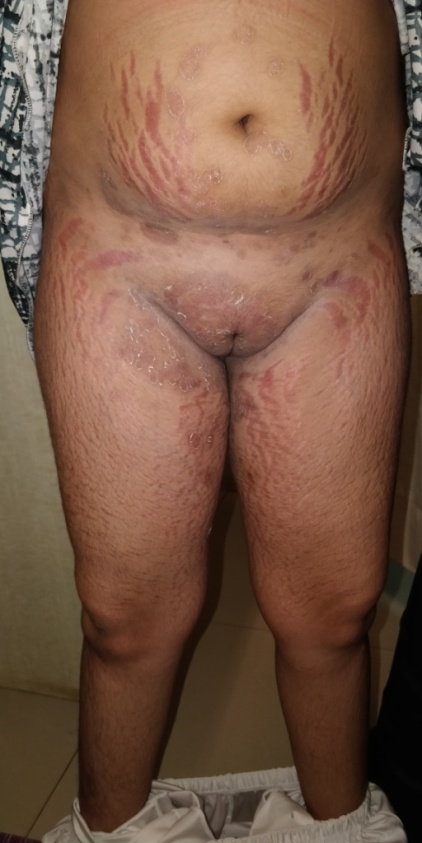 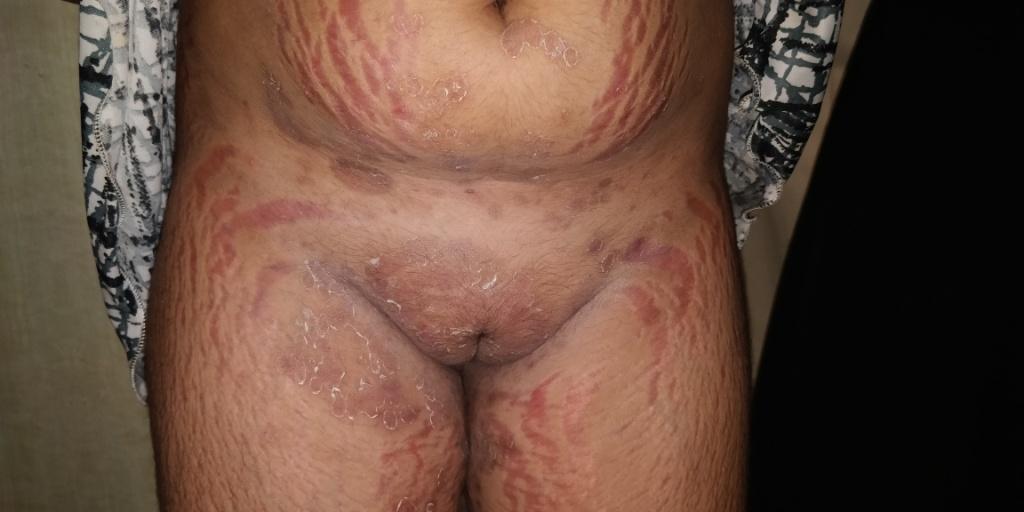 Systemic side effects of topical steroids
Cushing’s Syndrome
       
   Hypertension
   Hyperglysemia
   DUB
   Bone resorption
Classification of topical steroid according to potency
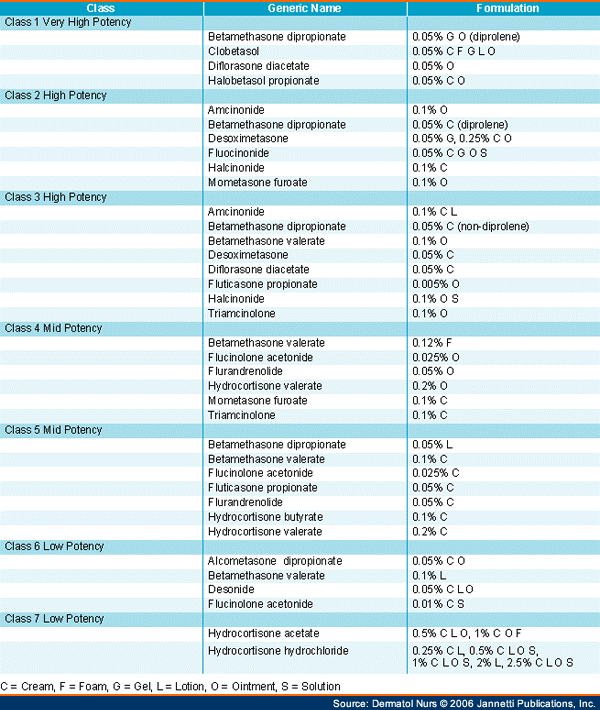 [Speaker Notes: 7 Classes of Topical Steroids according to Potencies]
Avoid Potent Steroids on
Infant
Eyelids
Axillae
Groins
Extensive body surface area
No steroid cream for Ringworm( Fungal Infection)
Use plain antifungal cream like

Clotrimazole              Eberconazole
          
Bifonazole                   Amrolfine

Miconazole                 Terbinafine

Luliconazole                Sertaconazole
This is how Dermatophyte presentsPruruti annular lesions with tiny papules, vesicles and scales at the border, also called ringworm or tinea
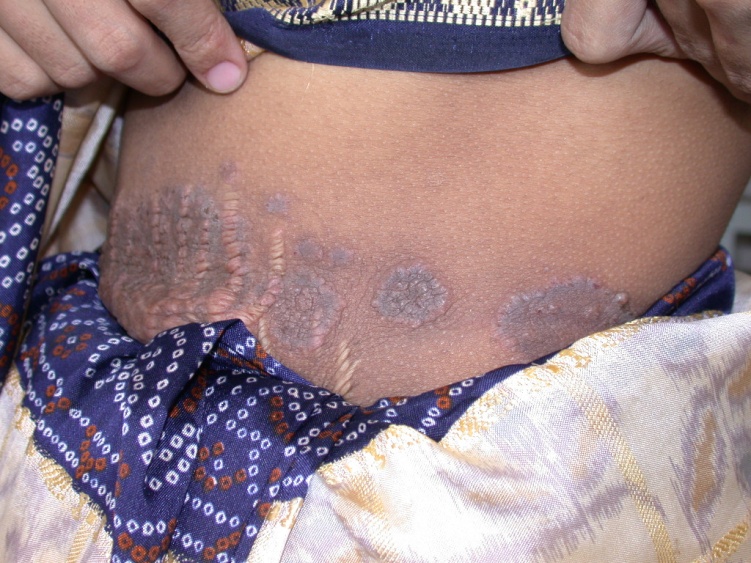 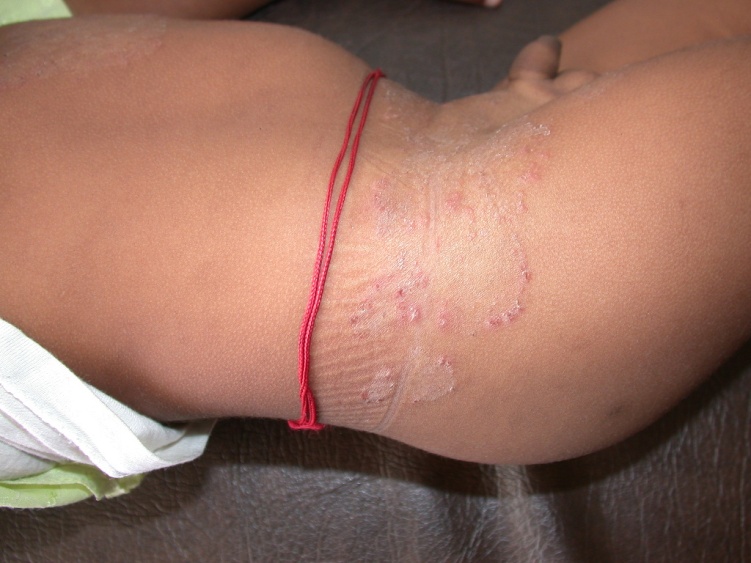 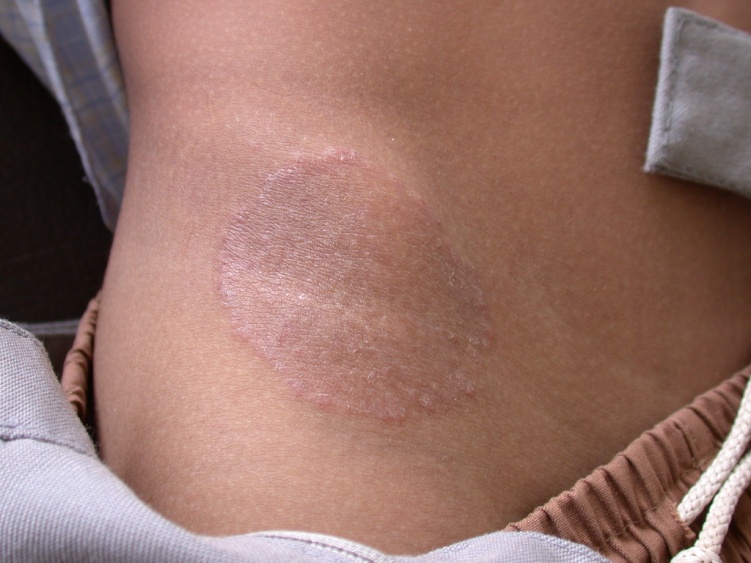 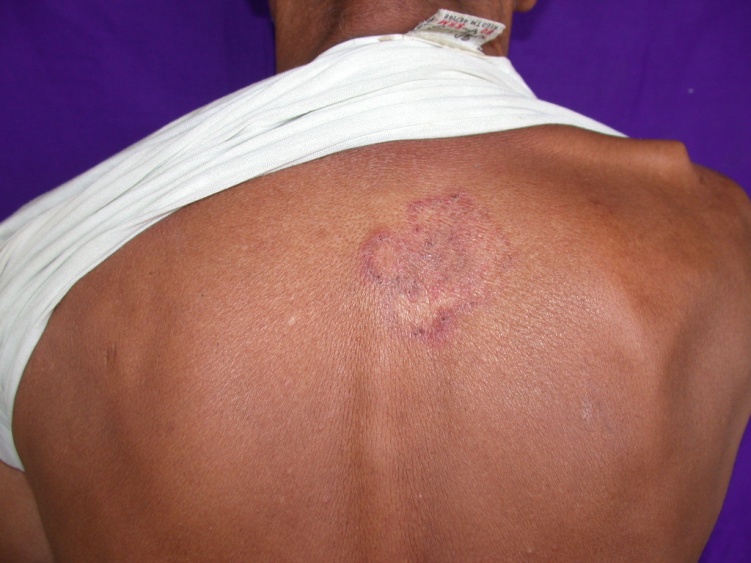 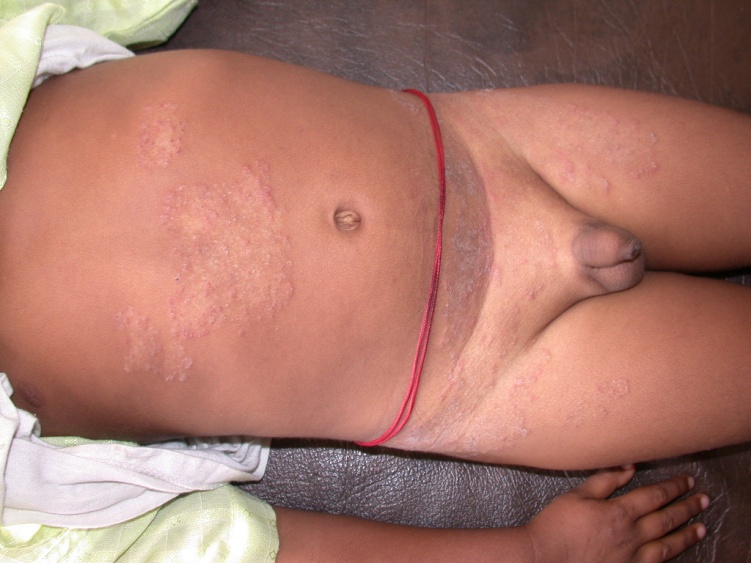 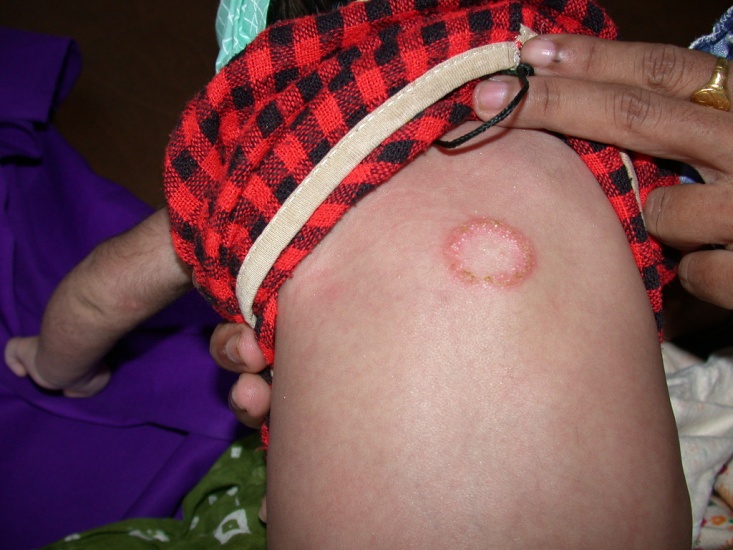 Kindly do not use  fixed dose combination cream for any skin disease. It may ruin patient’s skin.
Iadvl’s  Taskforce  Against  Topical Steroid  Abuse
ITATSA
It is for awareness of the issue of topical steroid abuse amongst chemists, doctors and public.
[Speaker Notes: ITATSA is initiative of IADVL against topical steroid abuse]
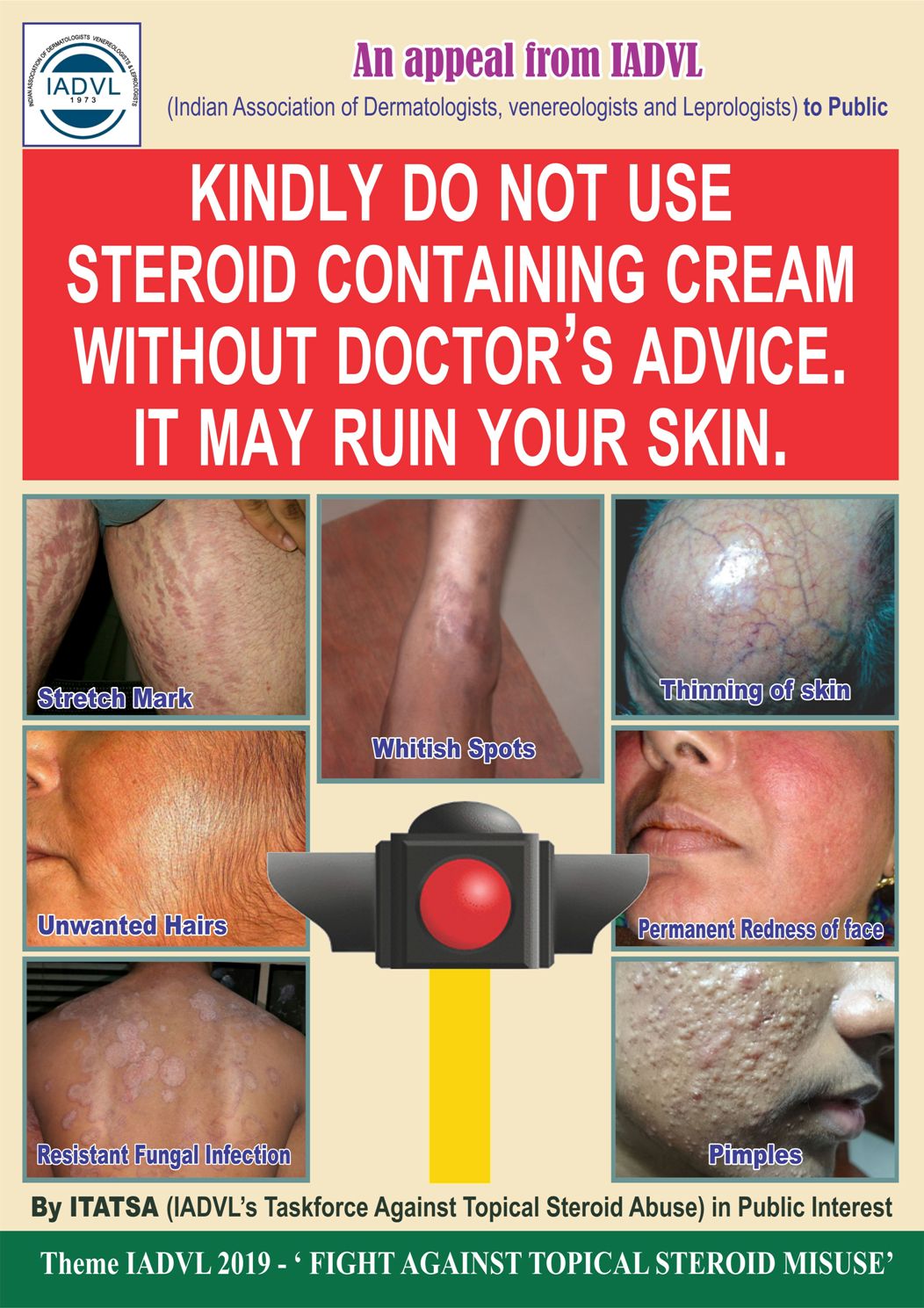 Poster by IADVL
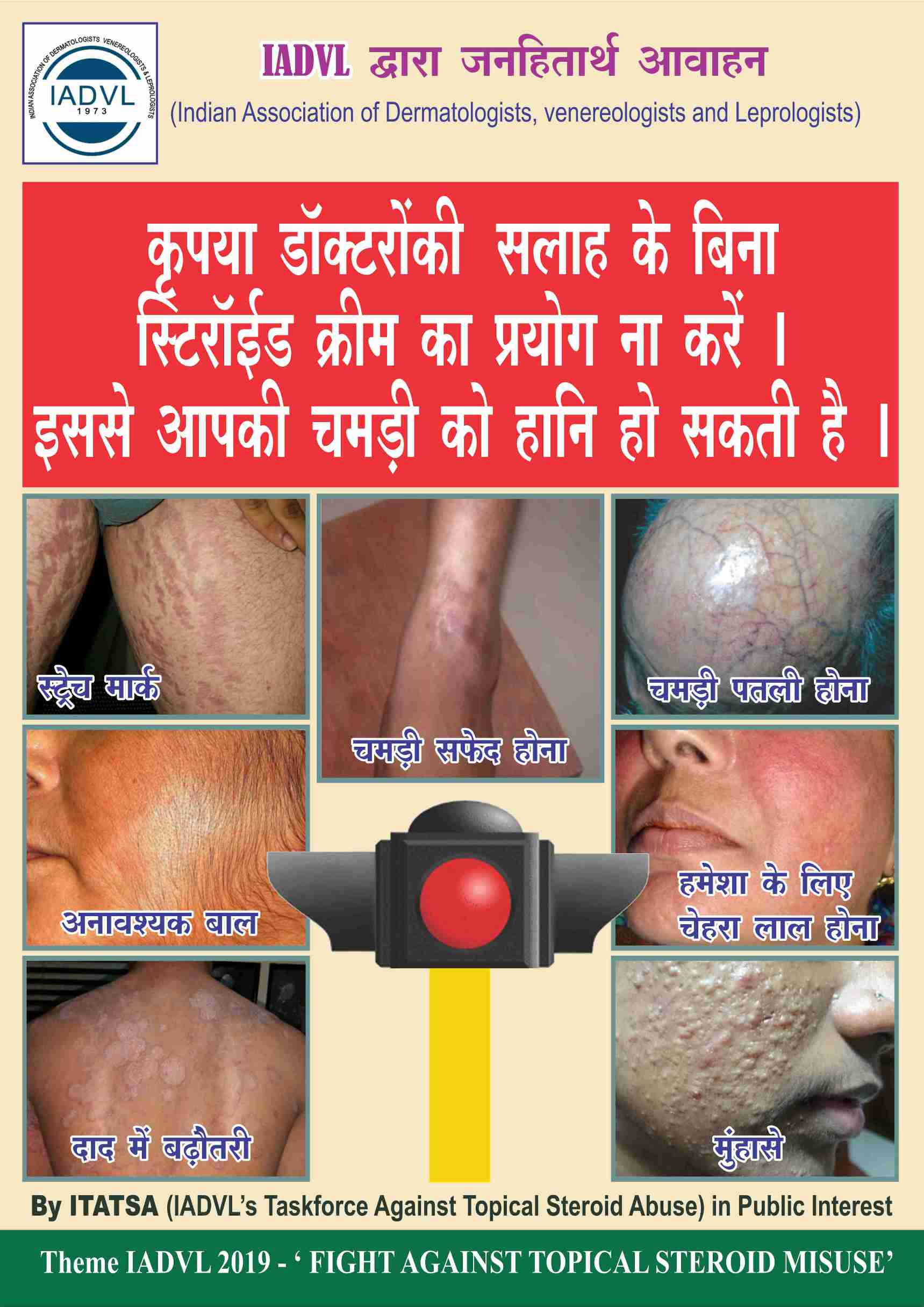 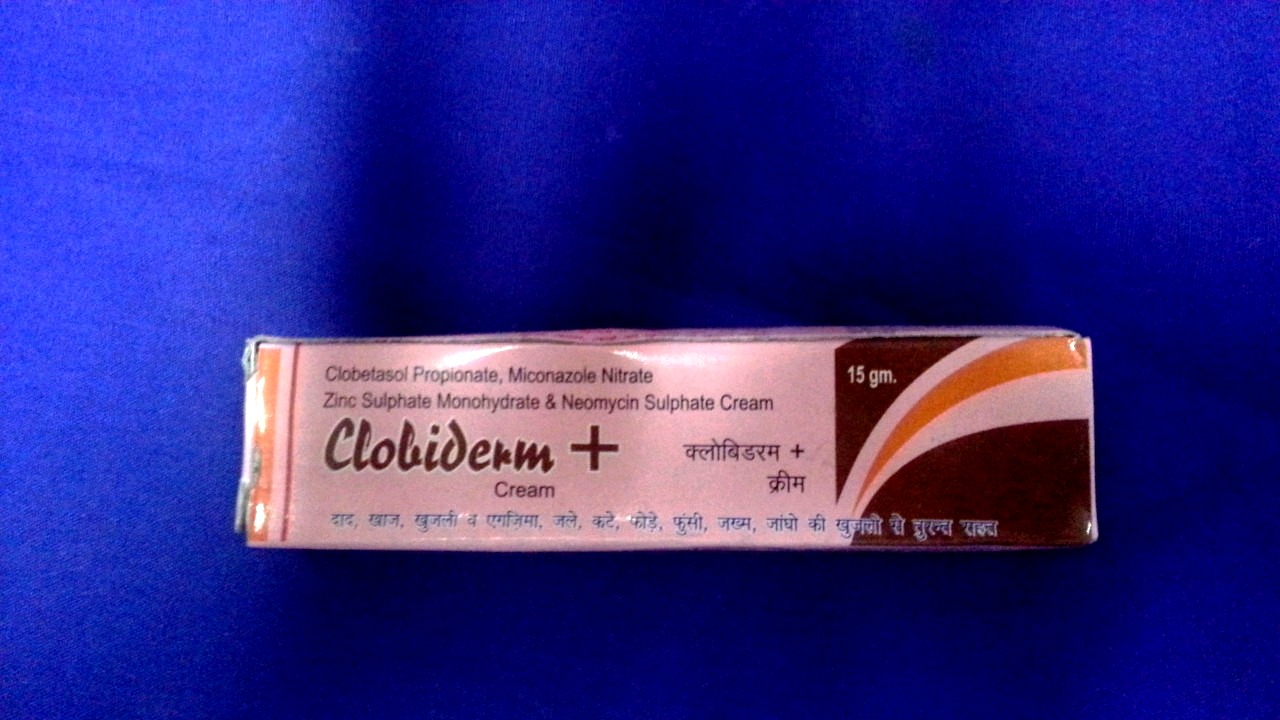 Tall claims by makers of irrational FDCs
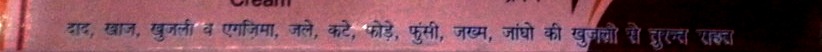 Kindly do not get carried away by such claims
OATH
Henceforth I will use steroid cream Judiciously and only when indicated.
Take home message
Use steroid cream judiciously only for proper indication and in correct potency.
 No steroid cream for any  infection - bacterial or fungal ( ringworm )
Not to prescribe any steroid cream as fairness cream.
If any doubt about diagnosis kindly refer the patient to a dermatologist.
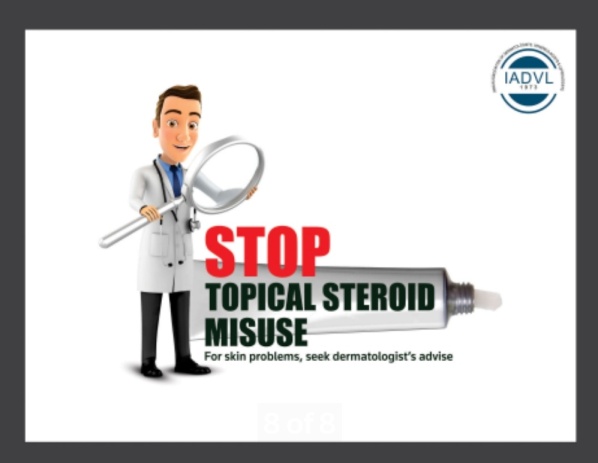 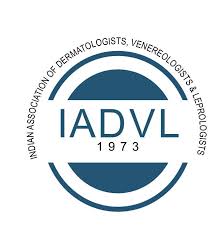 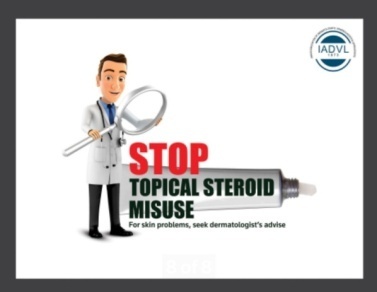 THANKS